CHÀO MỪNG CÁC CON ĐẾN VỚI TIẾT HỌC 
MÔN TOÁN
1 – KHỞI ĐỘNG
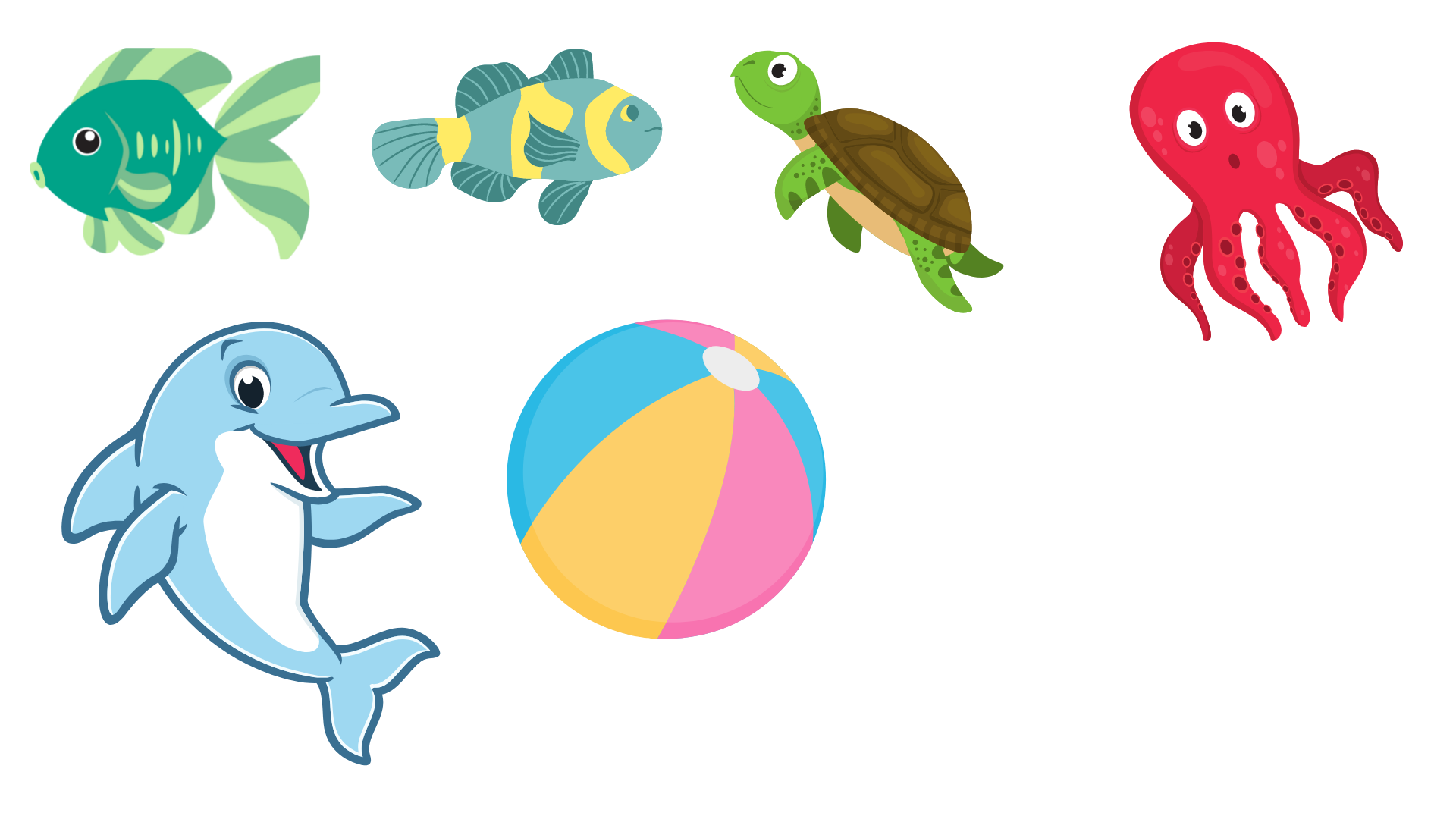 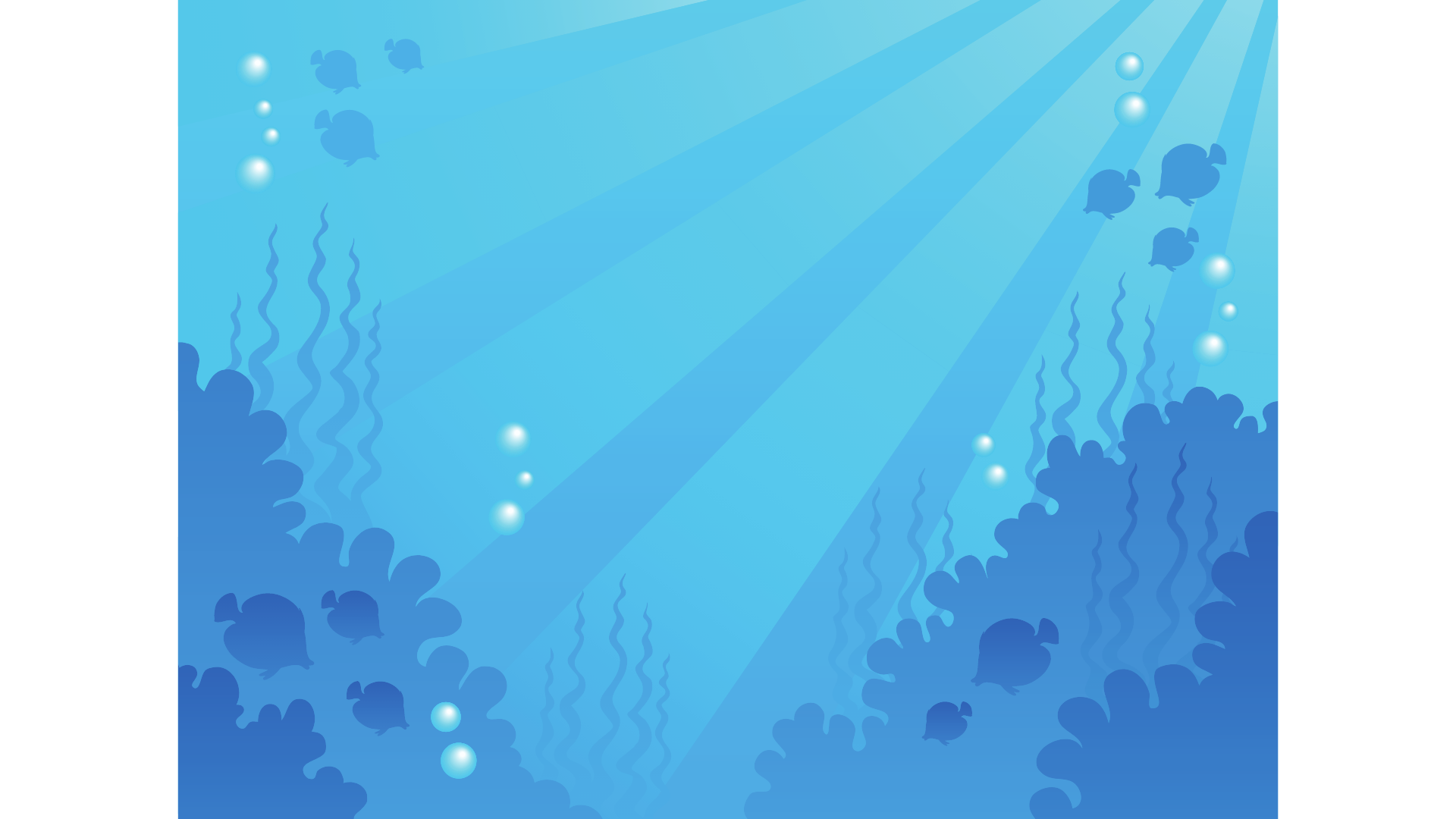 GIẢI CỨU CÁ HEO
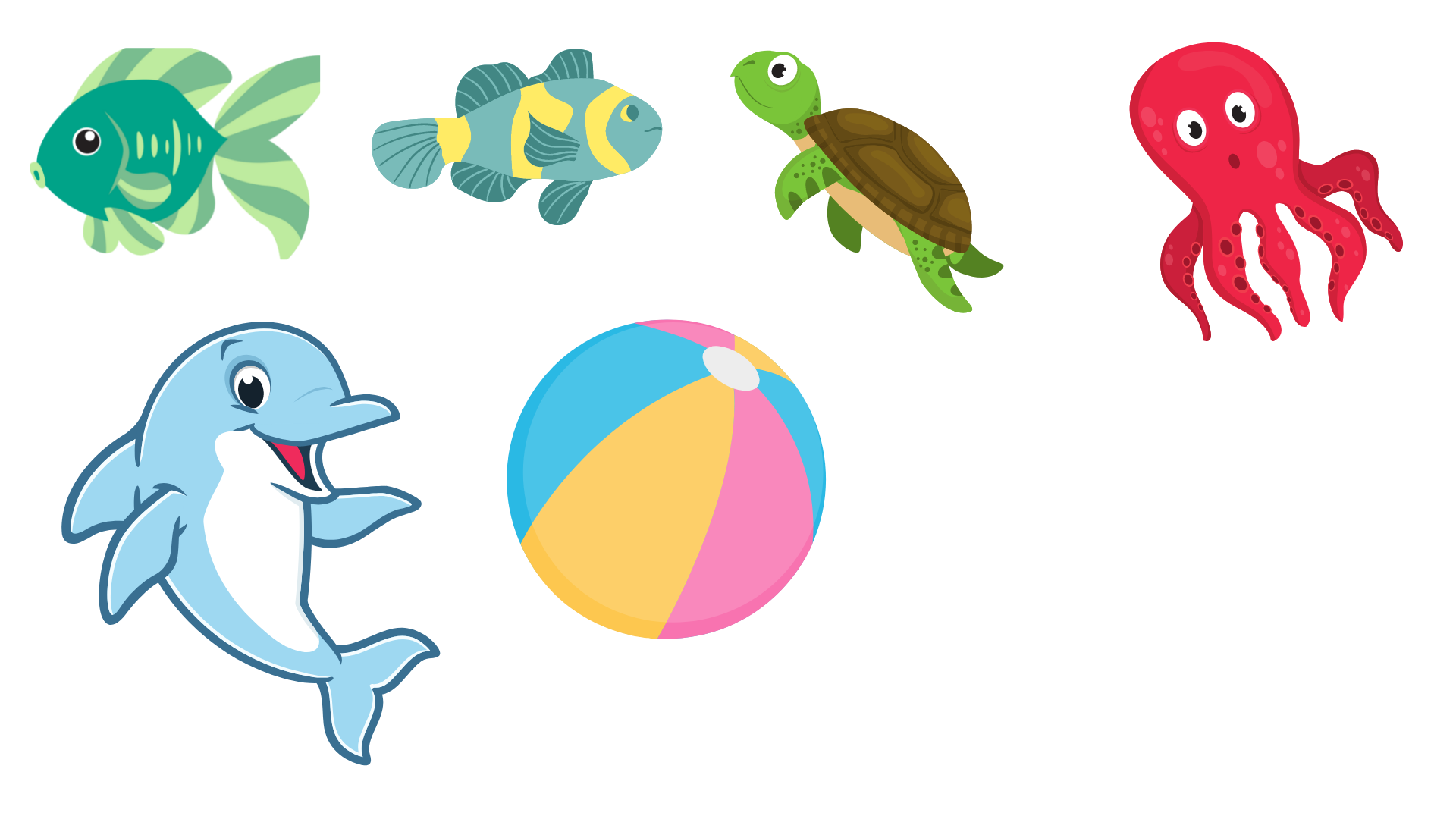 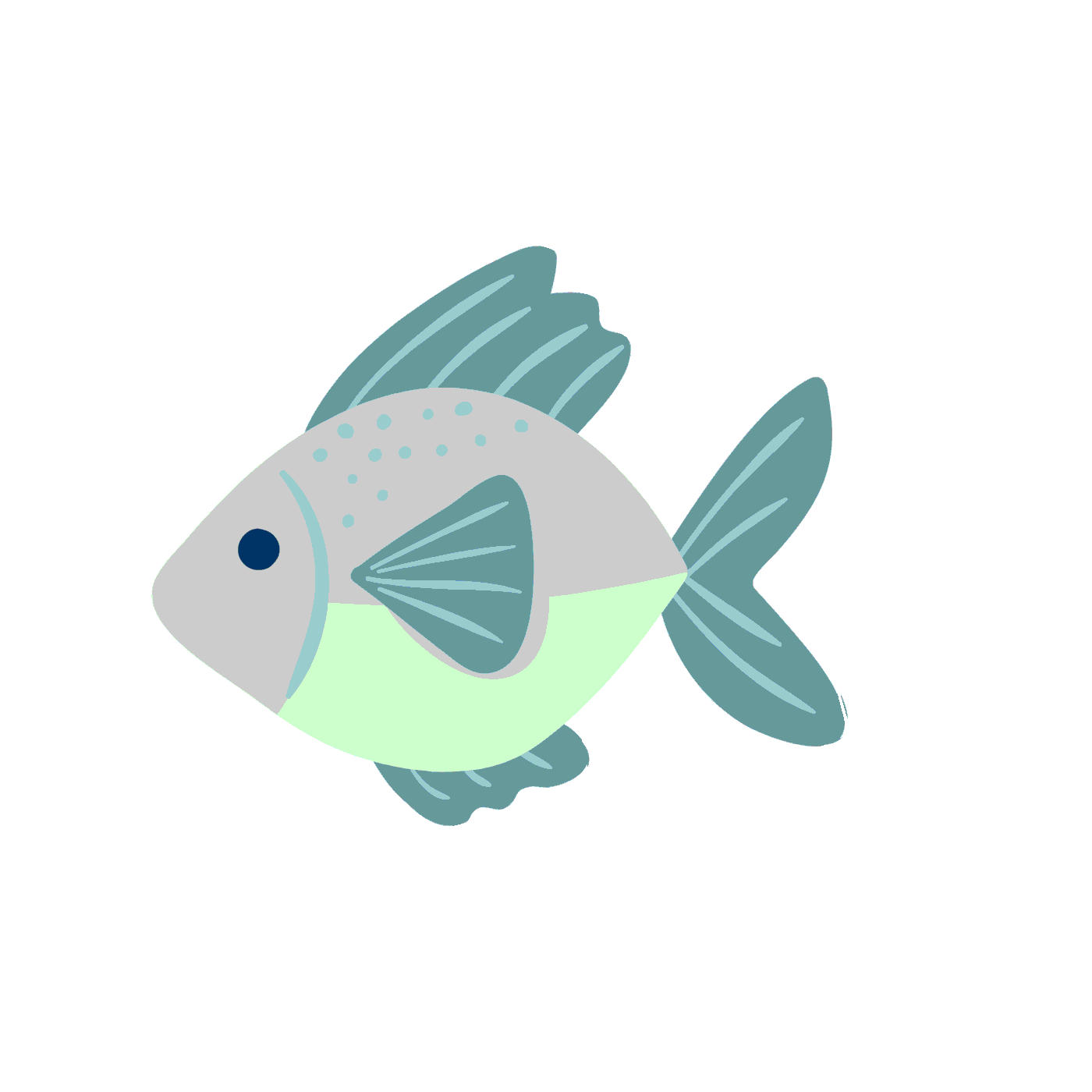 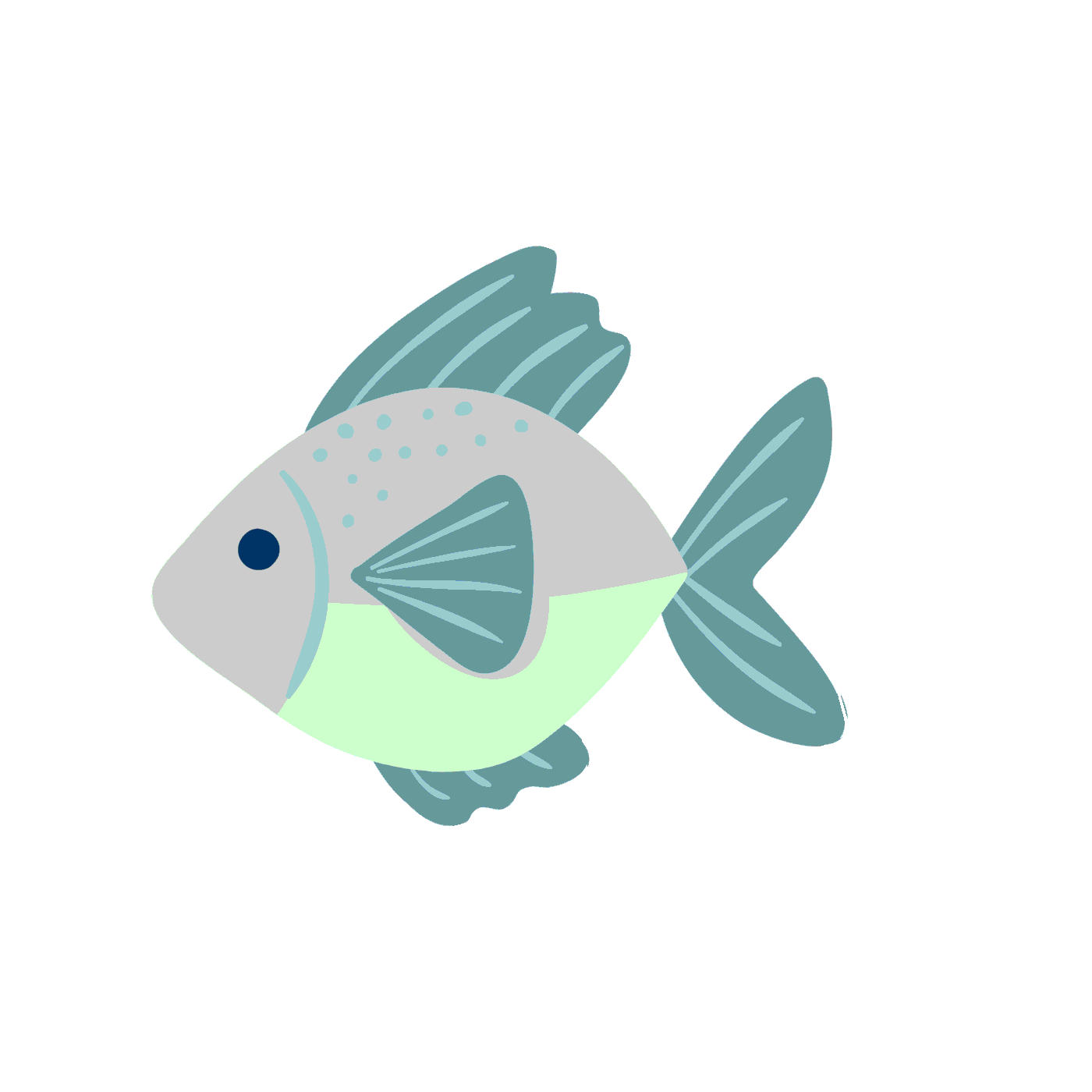 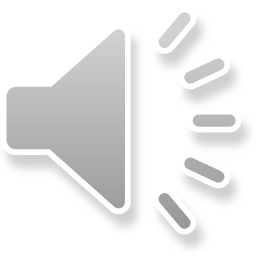 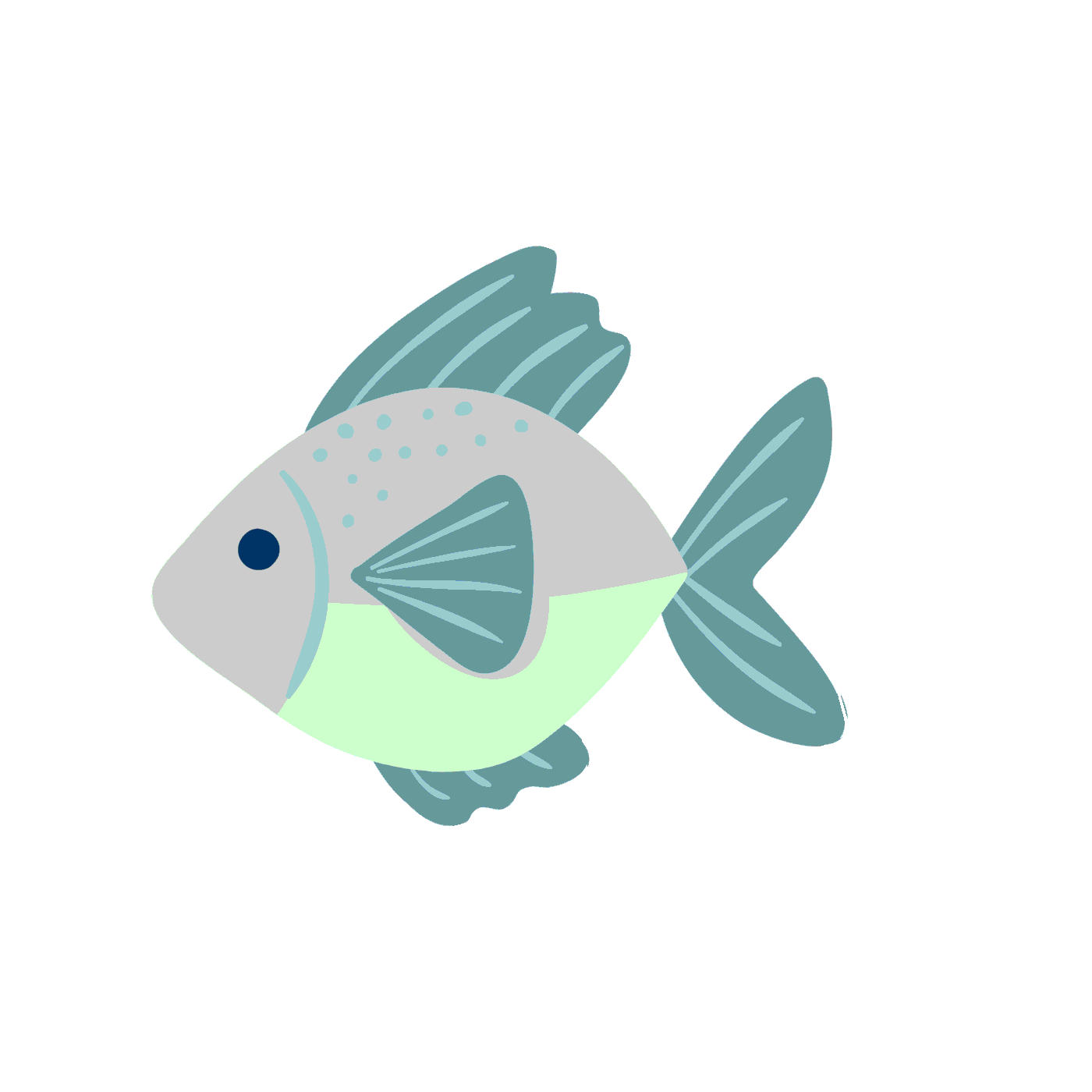 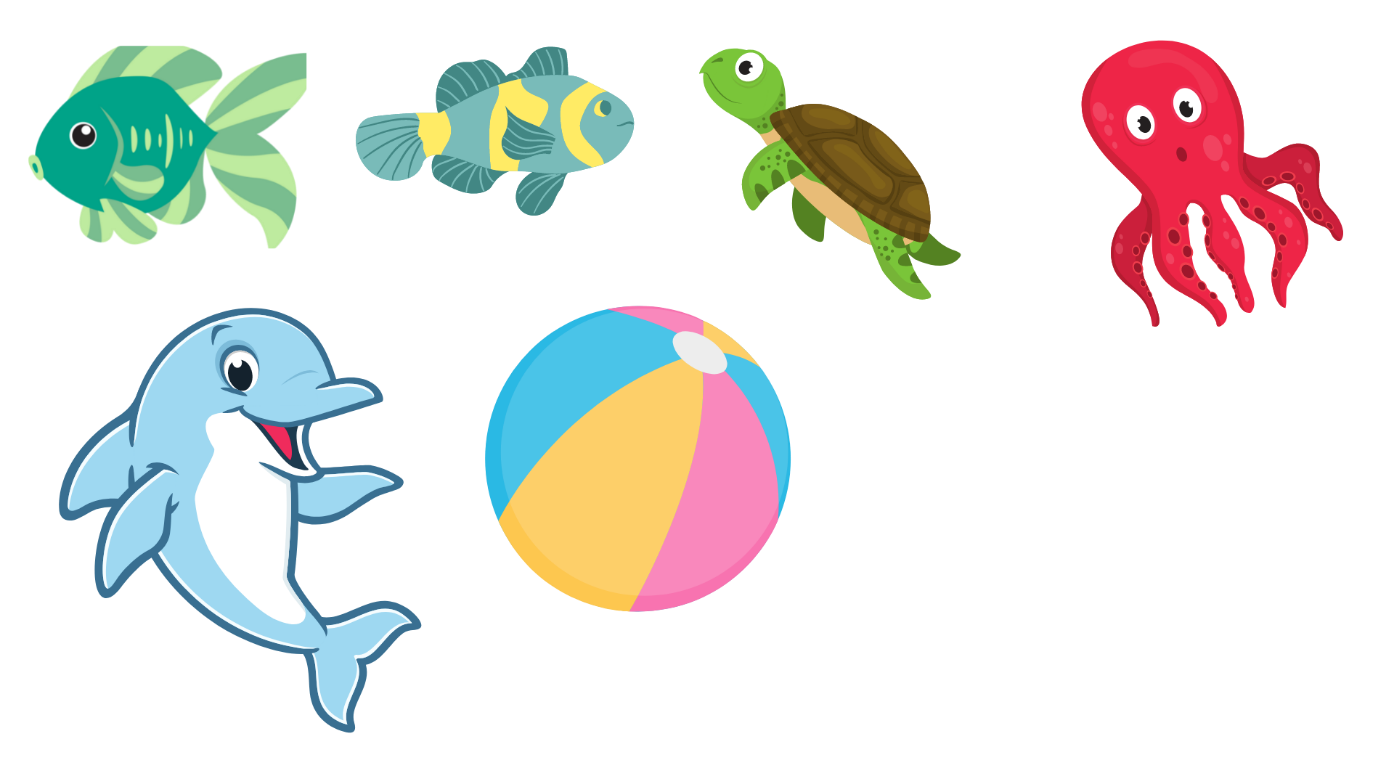 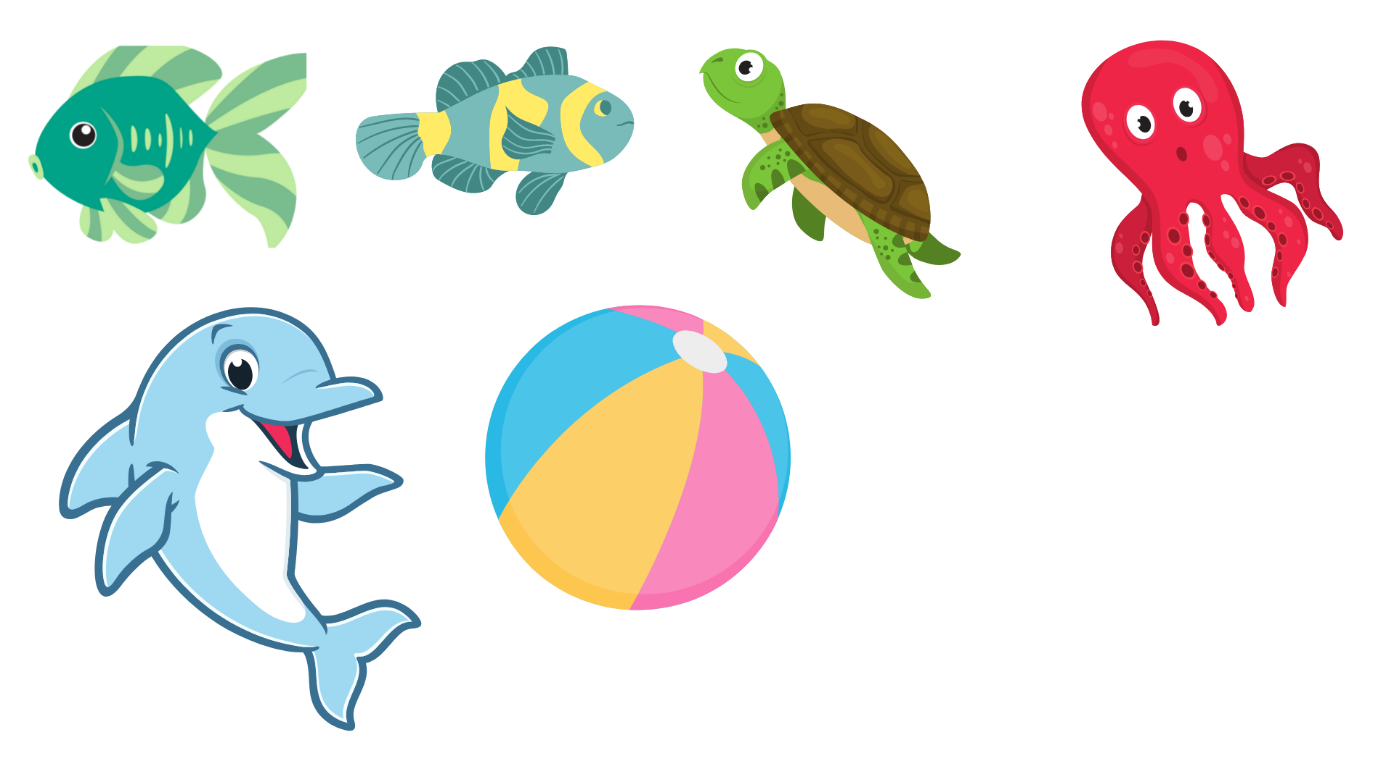 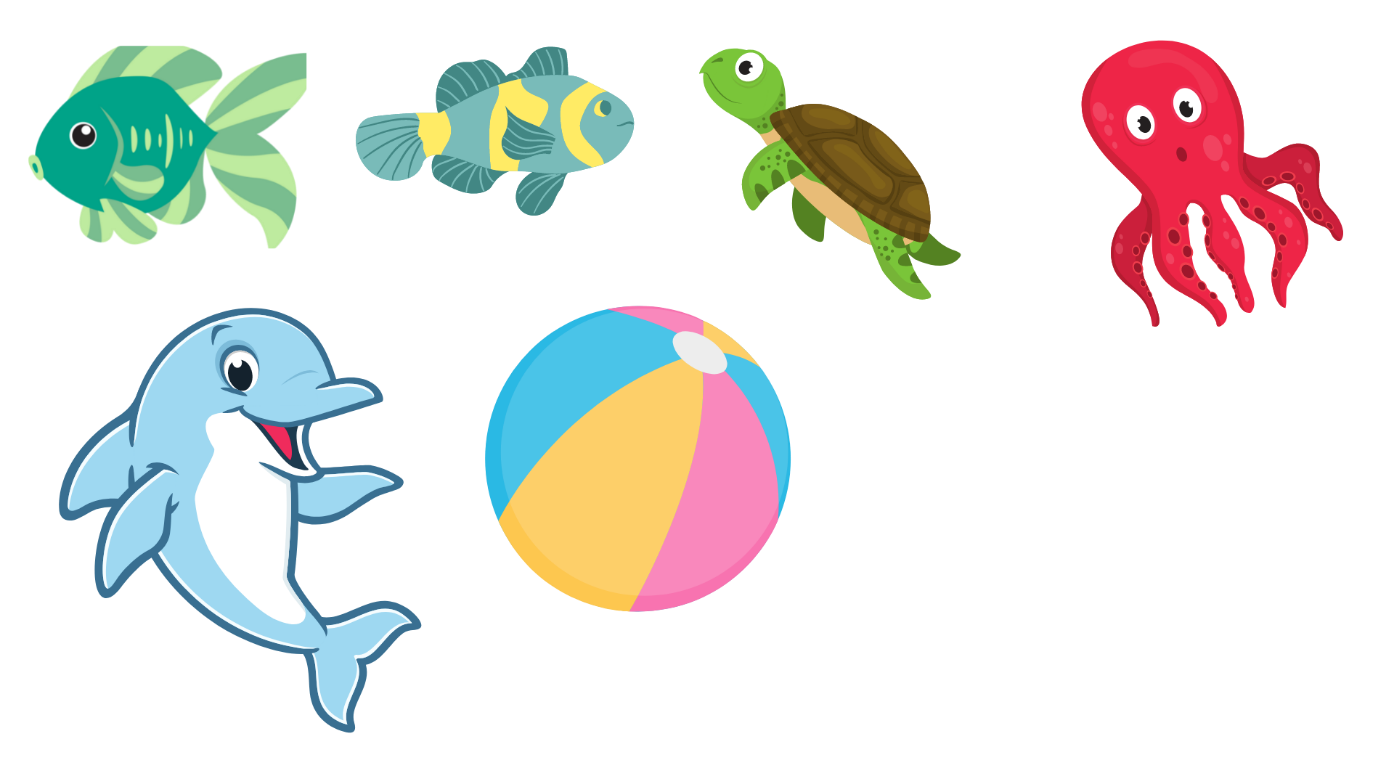 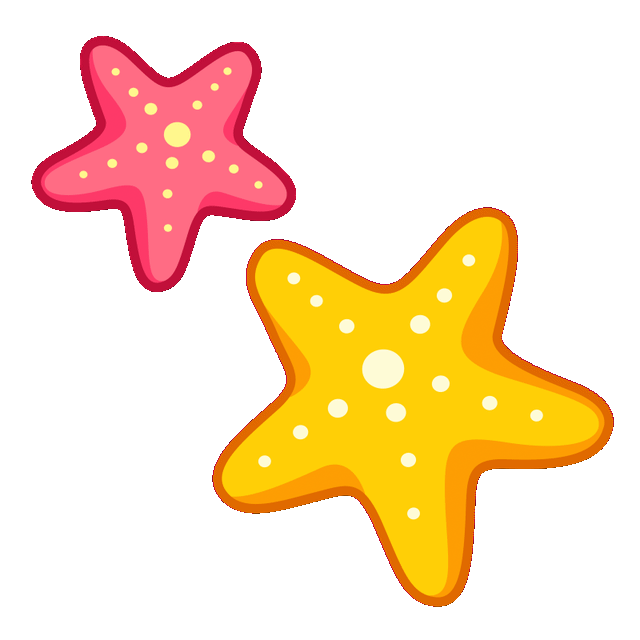 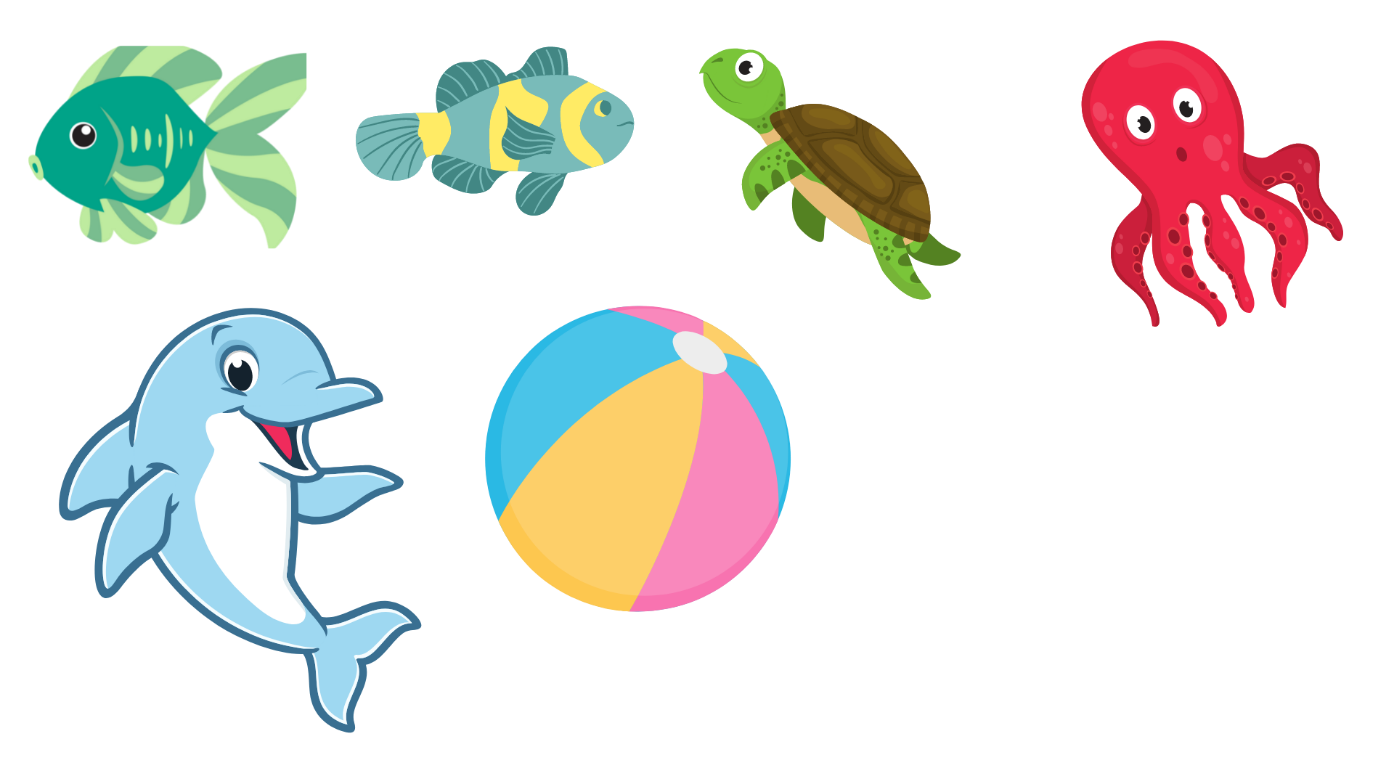 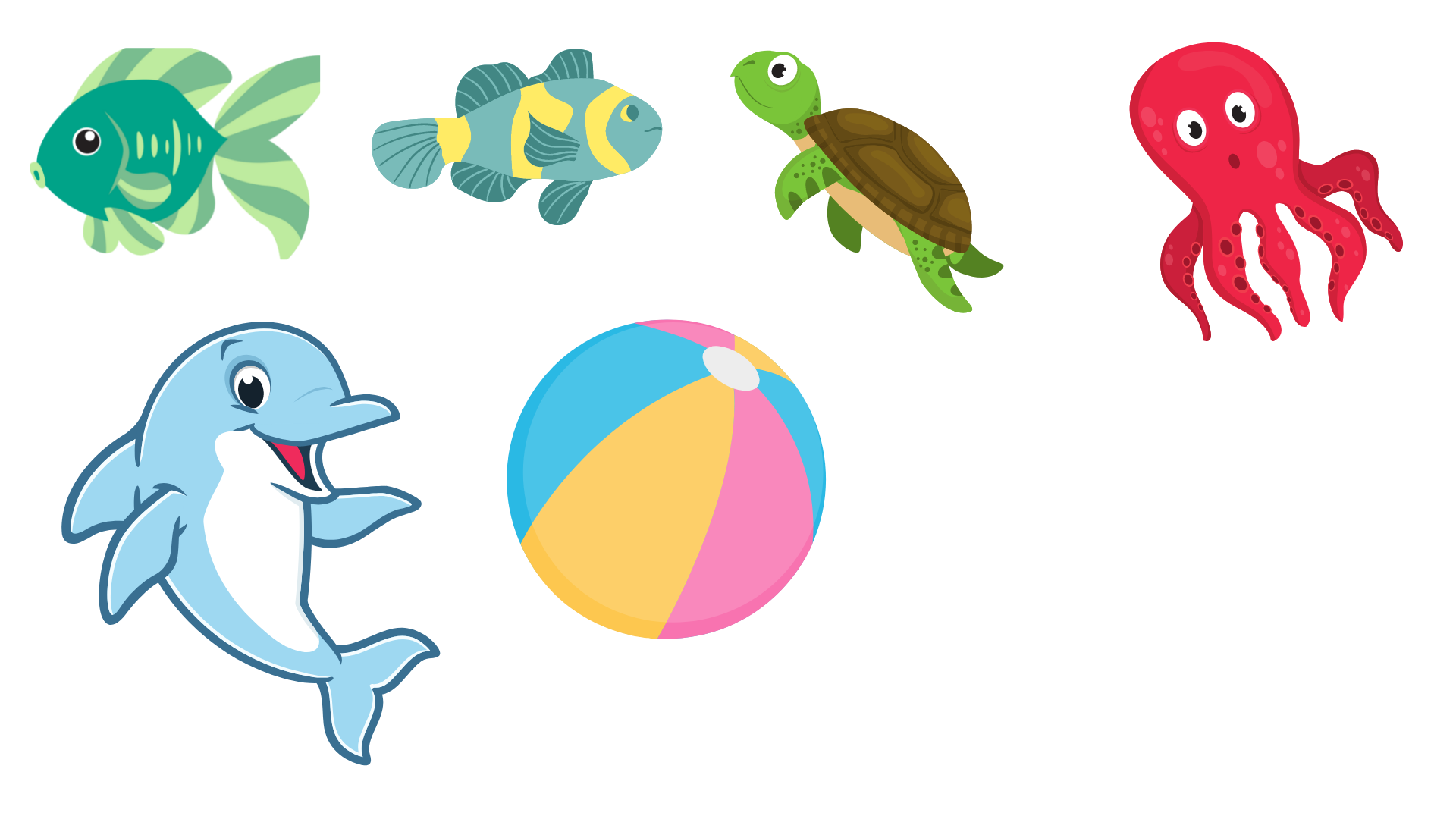 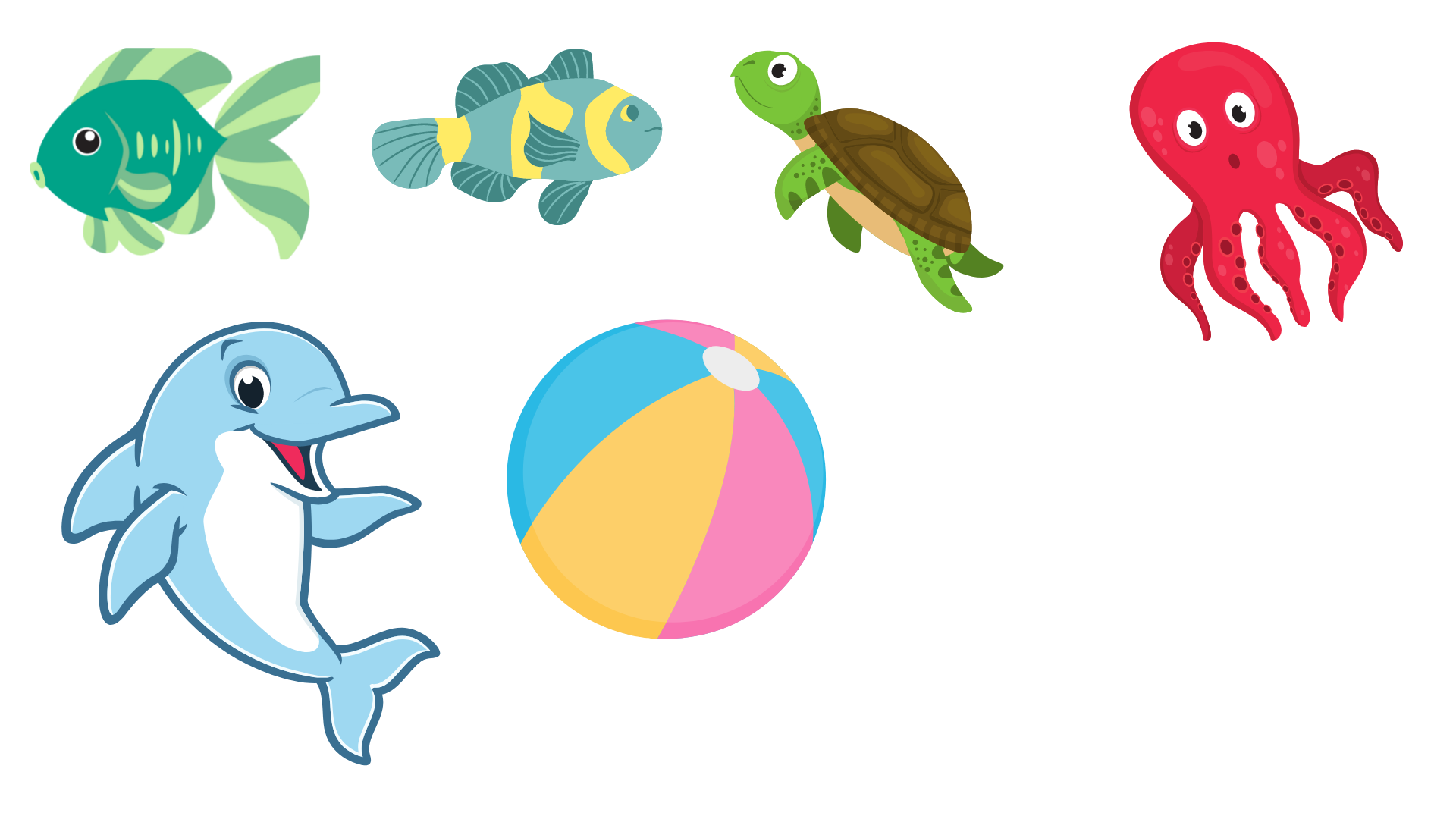 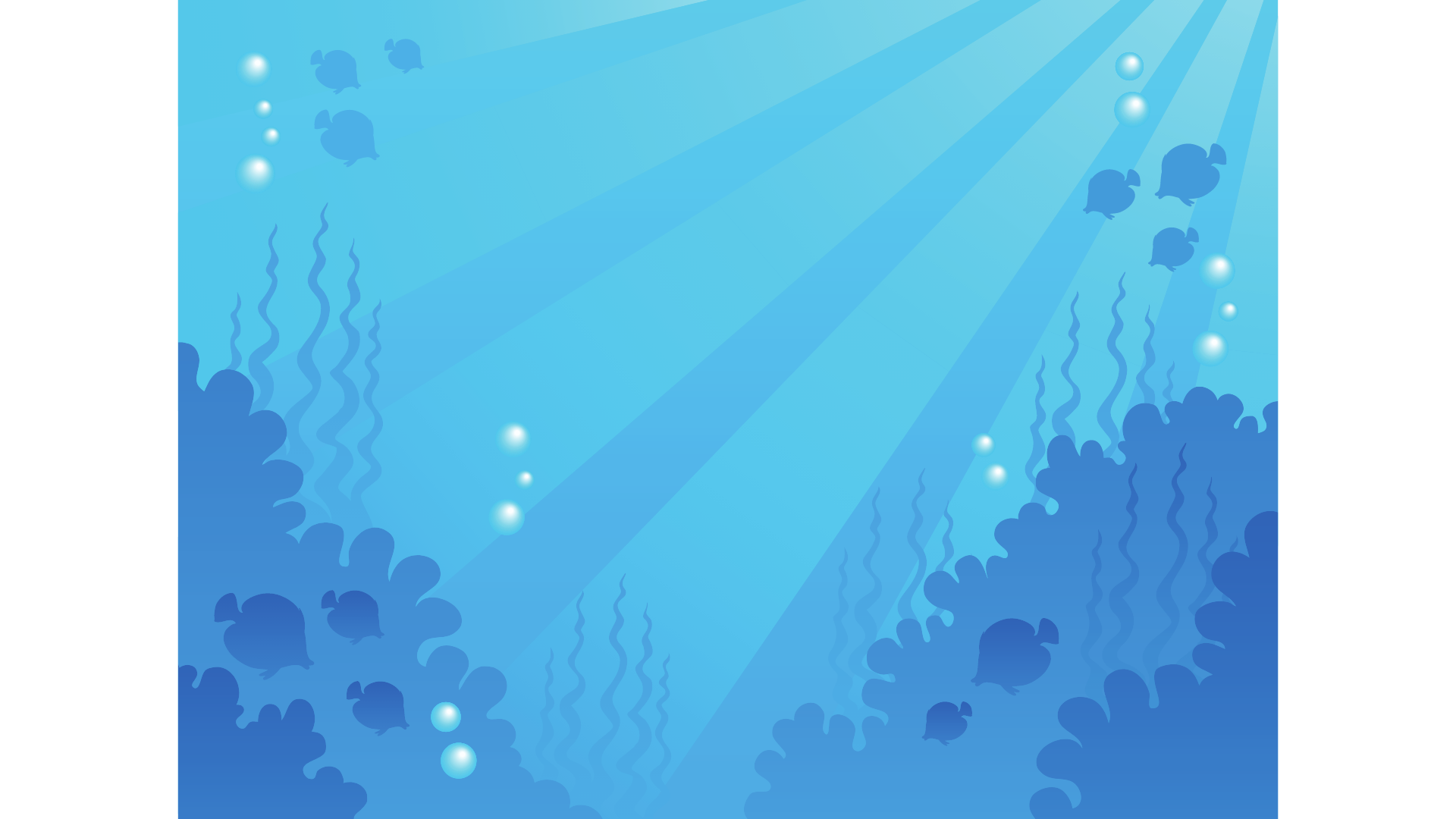 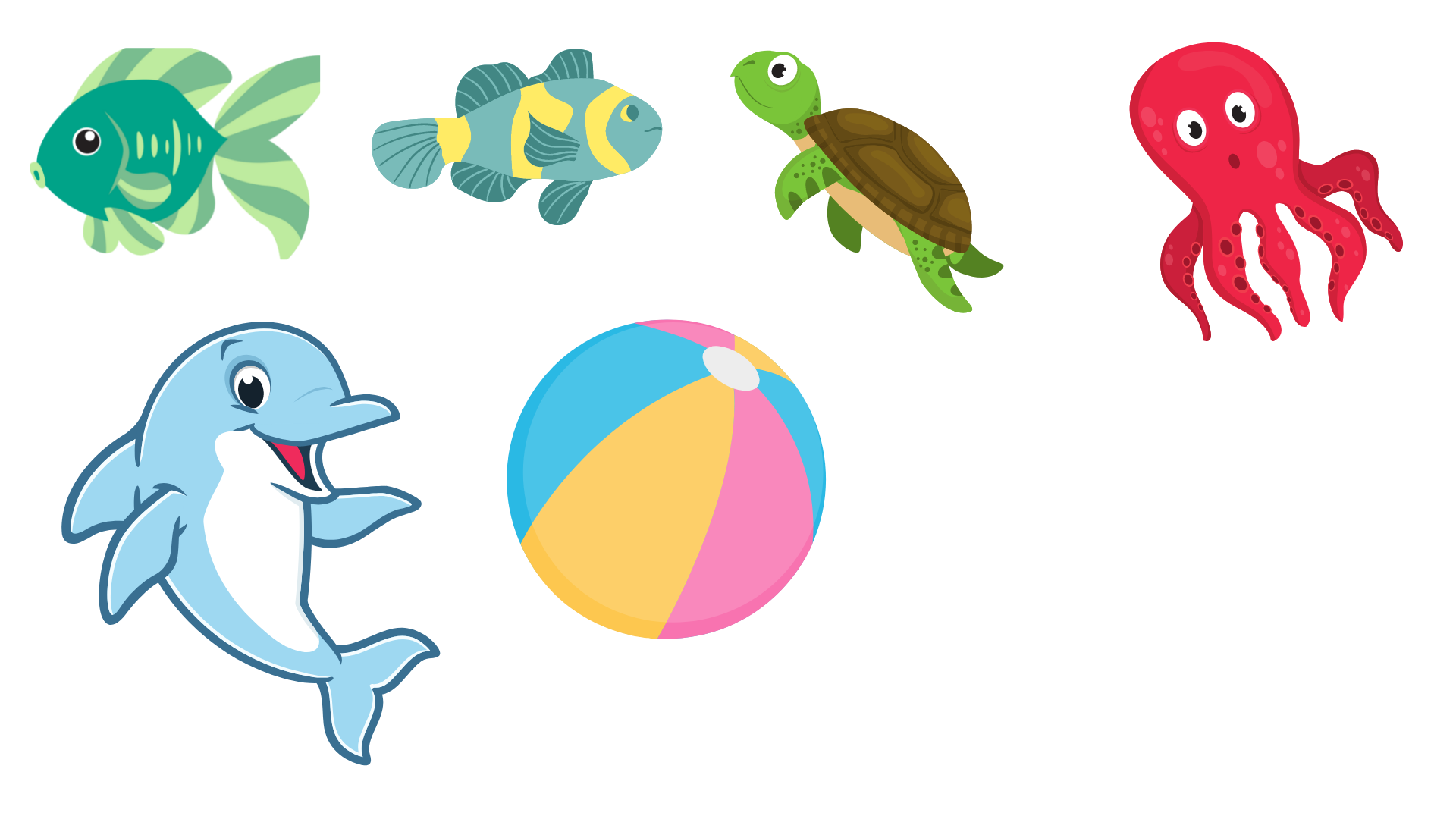 Bạn cá heo con đang bị lạc ở 1 vùng biển xa xôi. Để trở về nhà, bạn cá heo con phải vượt qua một chặng đường dài với nhiều loài vật hung dữ. Em hãy giúp bạn cá heo đánh bại các loài vật đó để trở về nhà an toàn nhé!
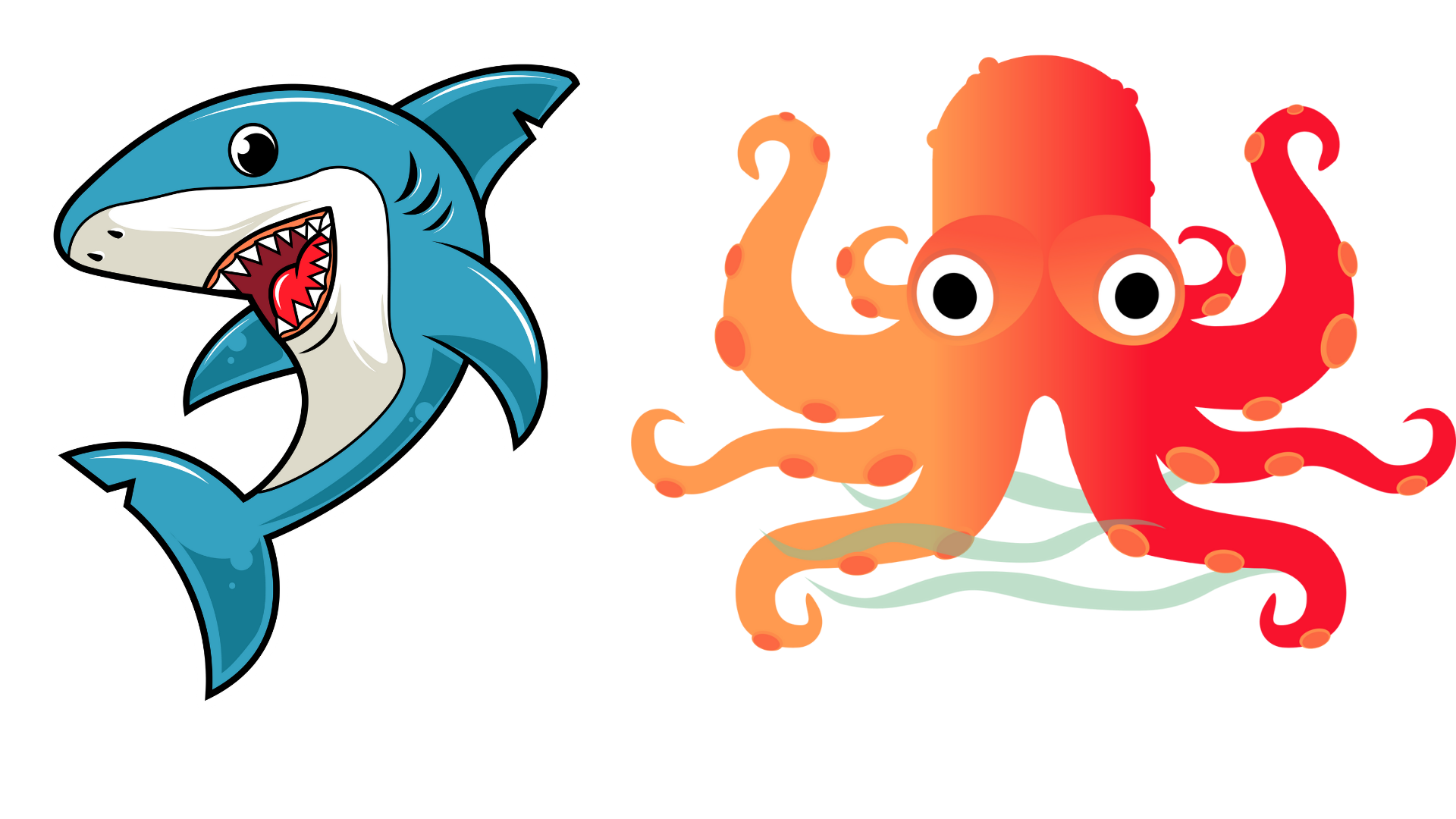 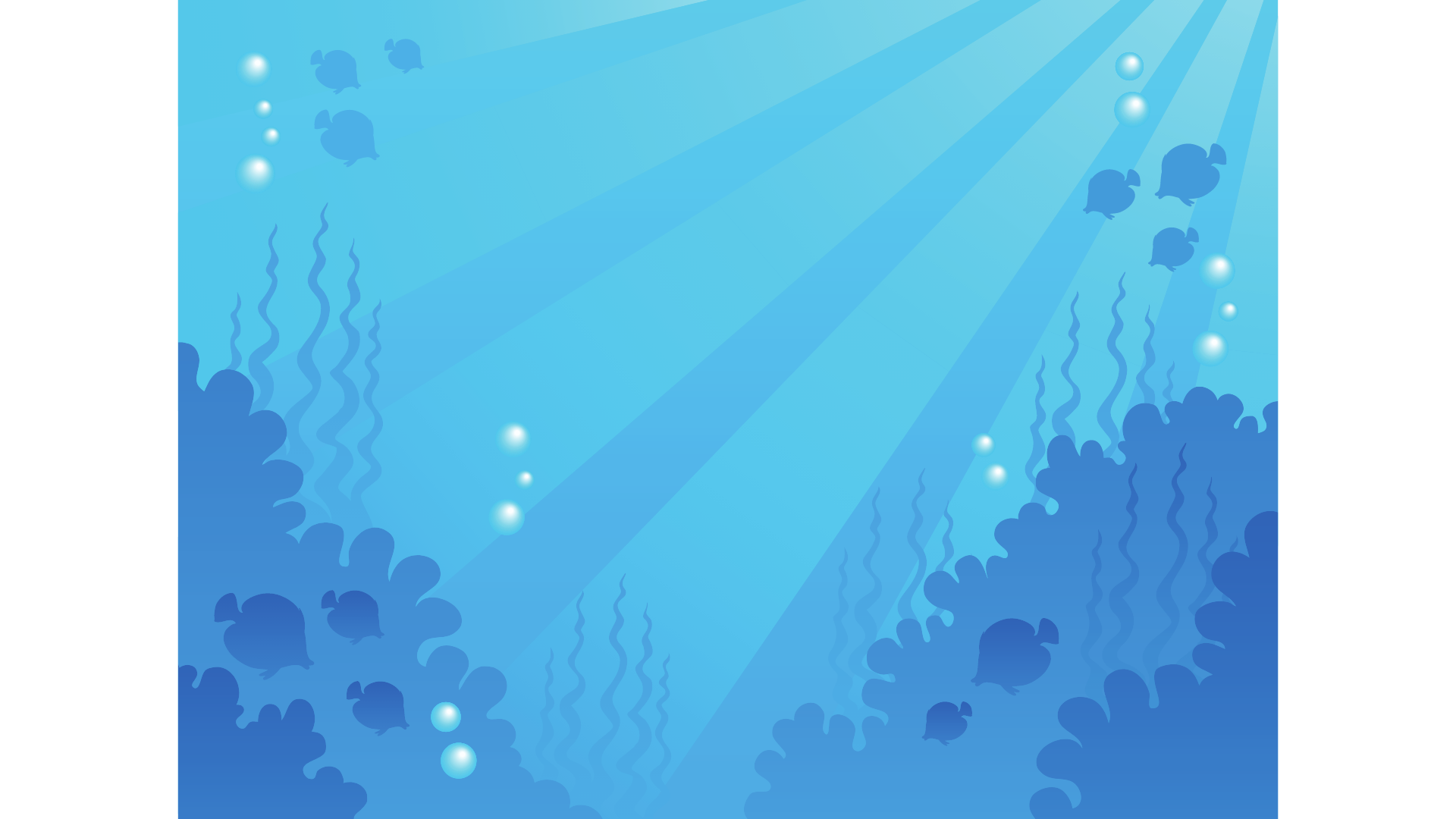 1 x 7 = ?
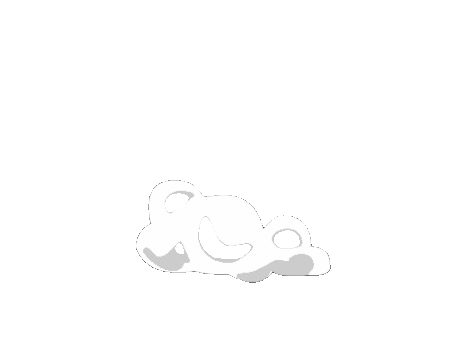 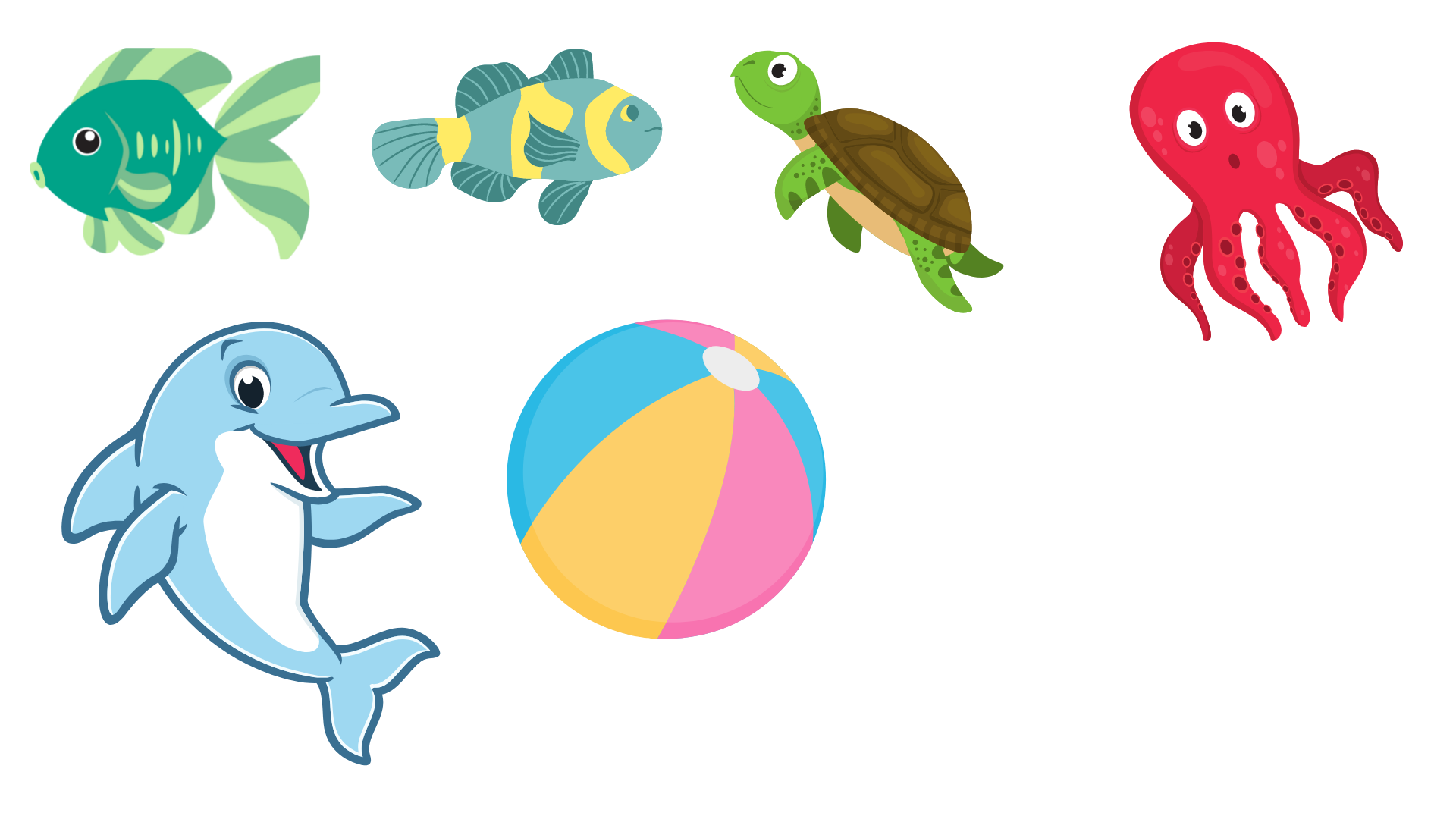 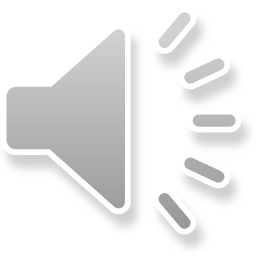 7
5
7
5
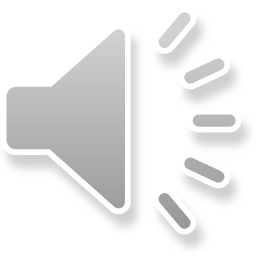 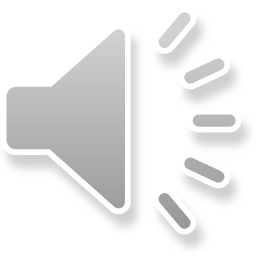 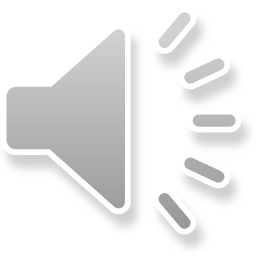 4
4
6
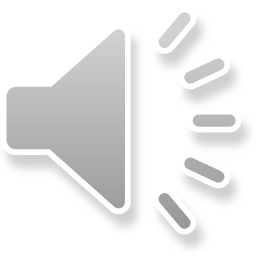 6
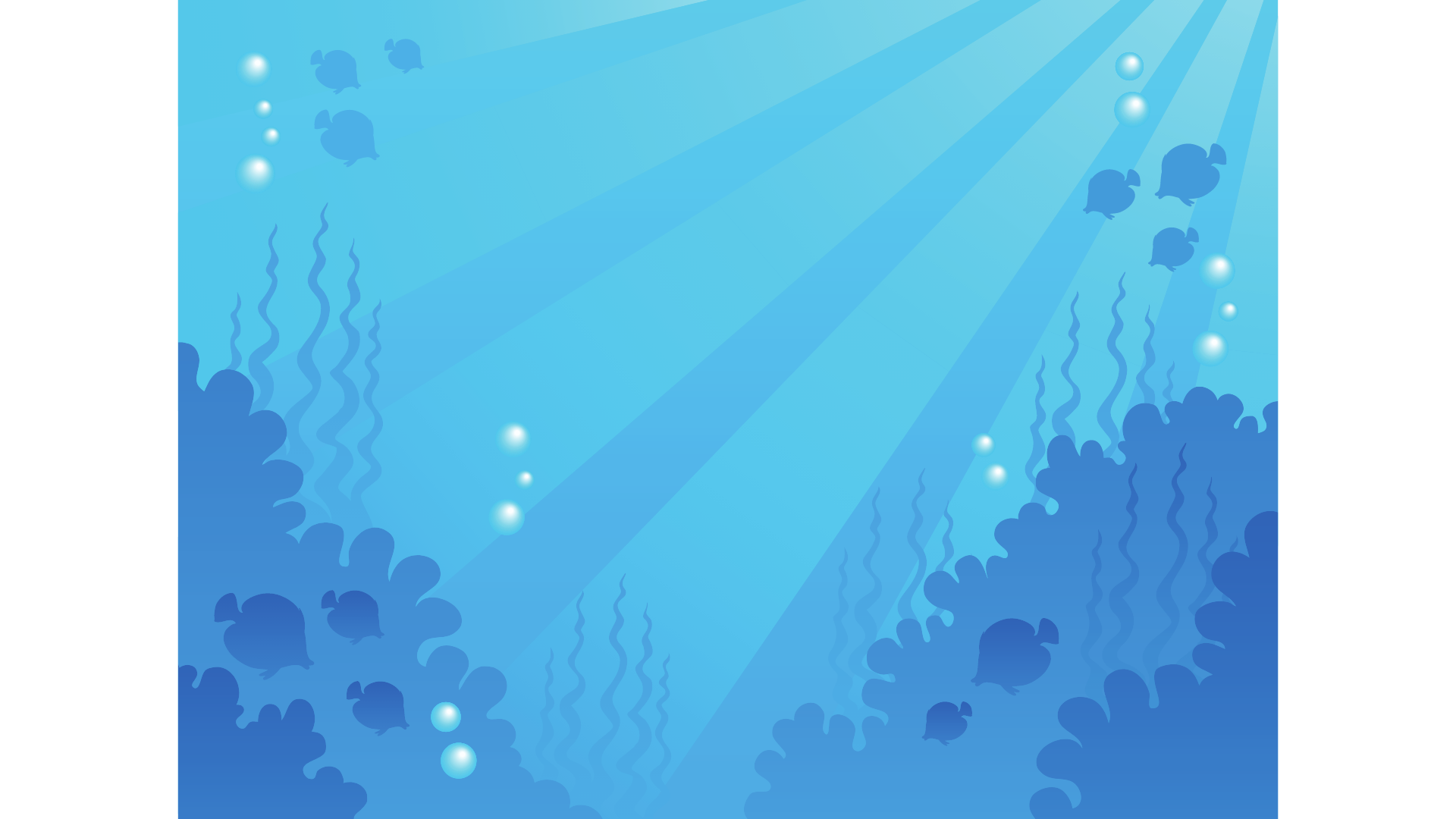 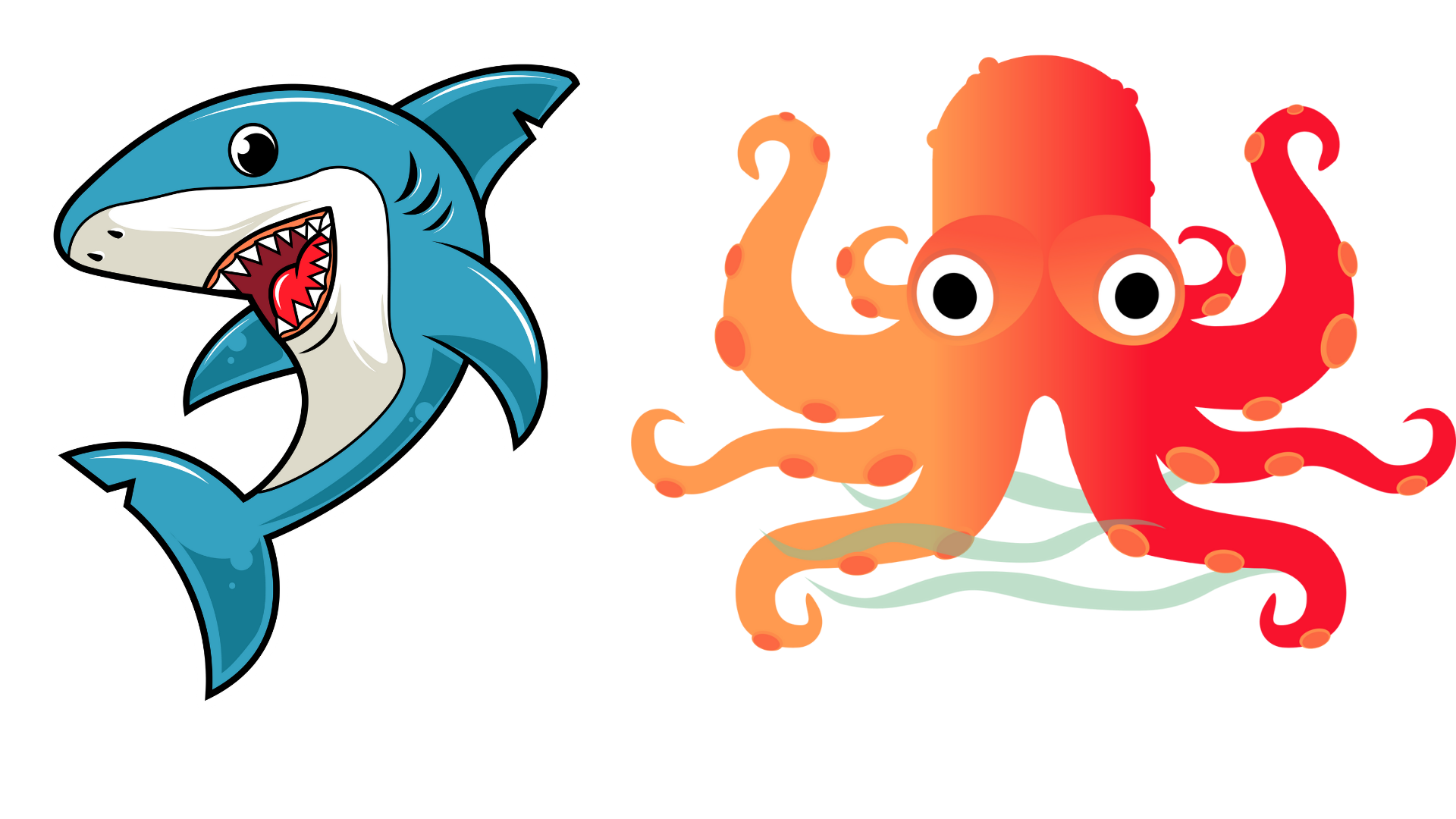 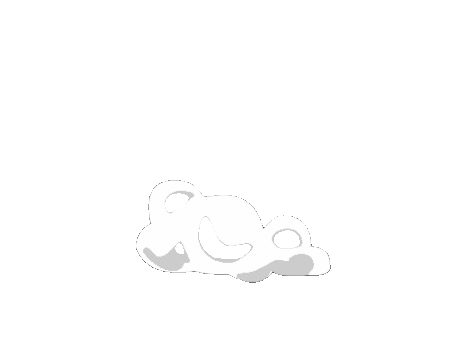 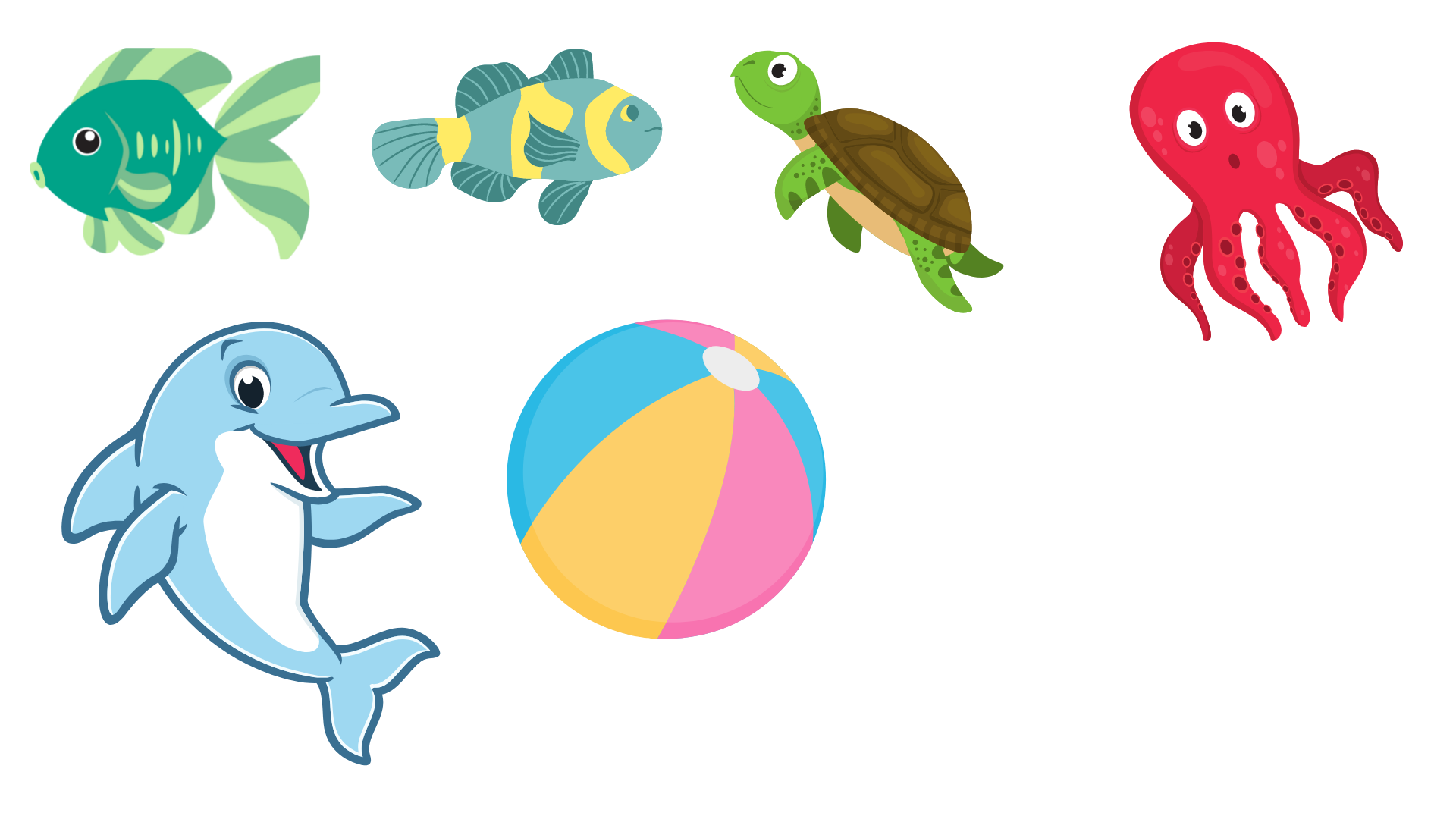 8 : 1 = ?
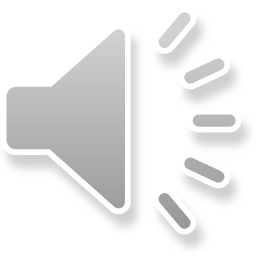 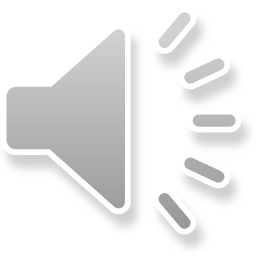 7
7
8
6
6
8
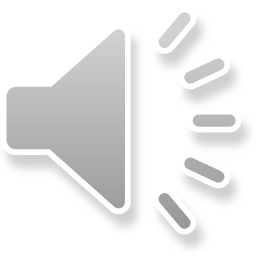 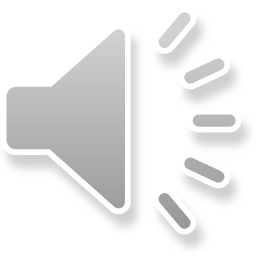 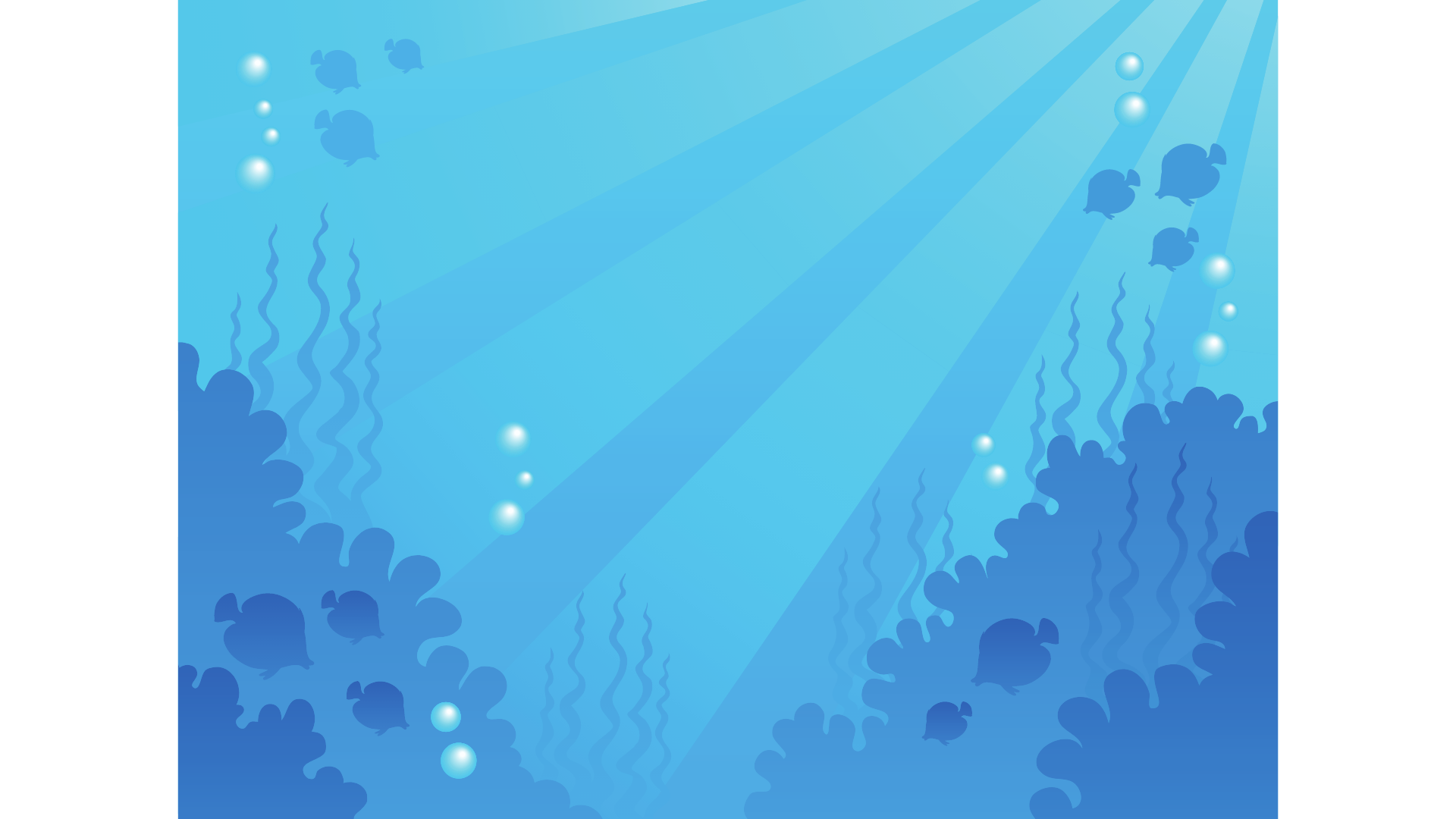 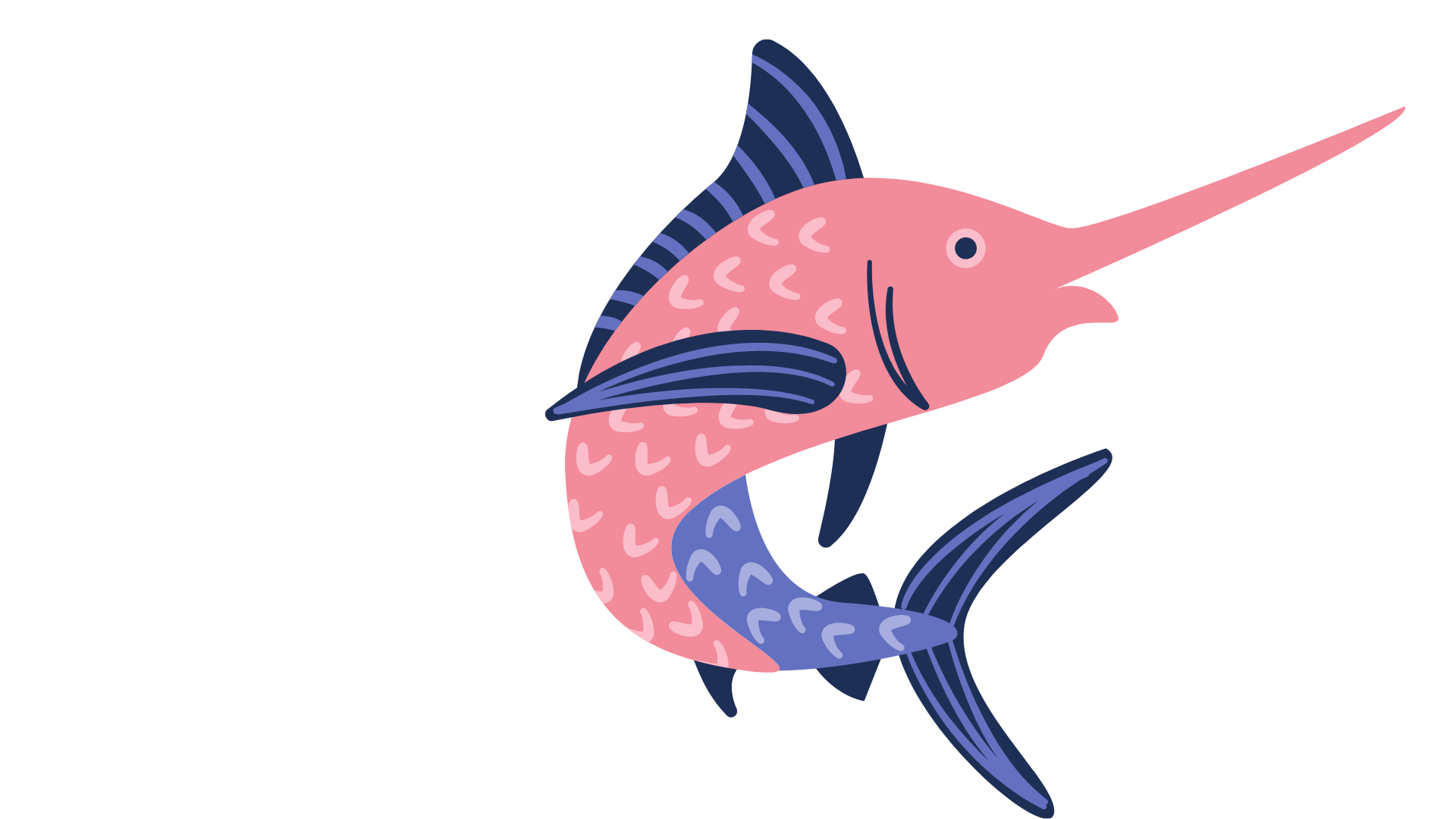 18 : ? = 3
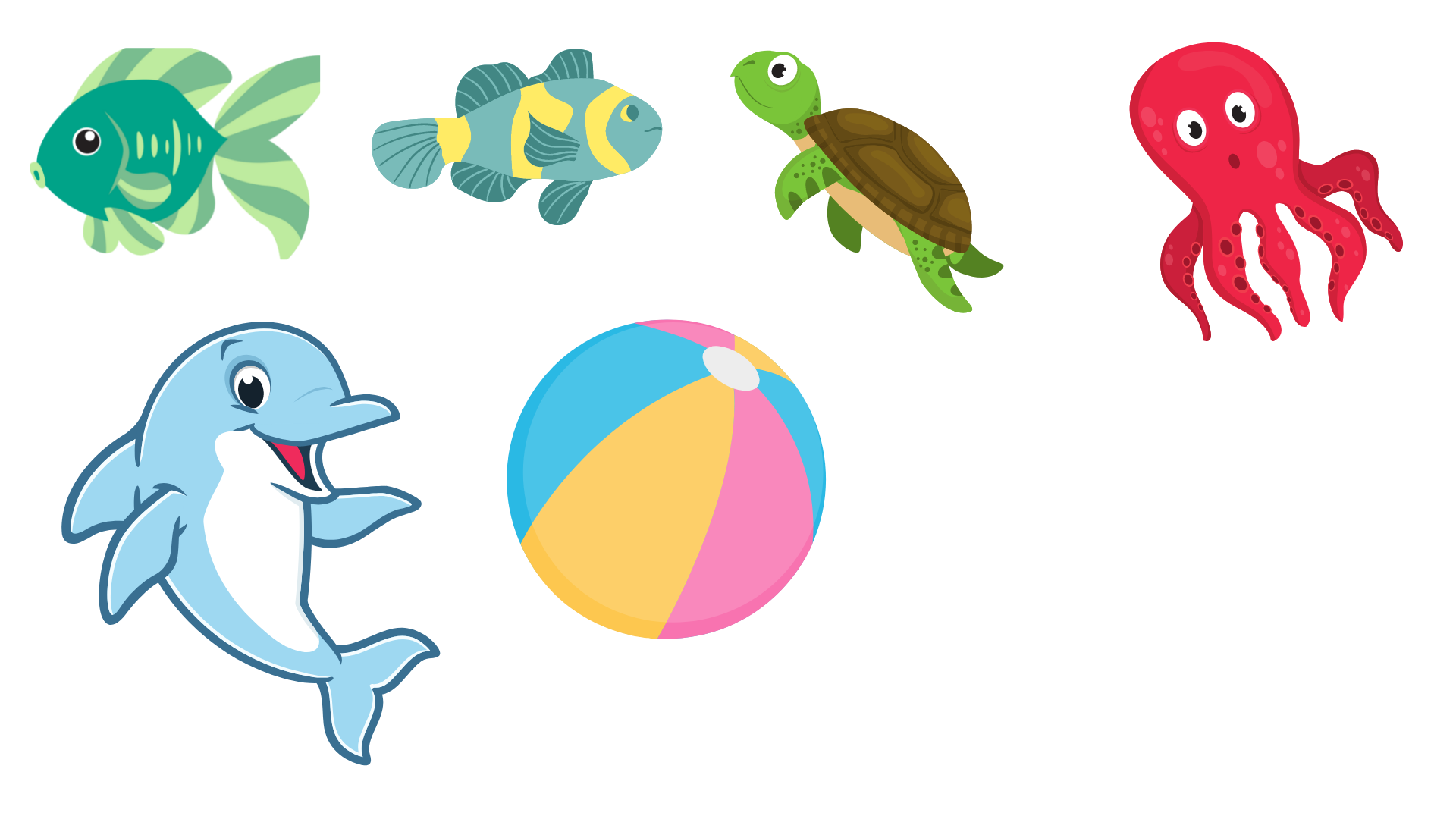 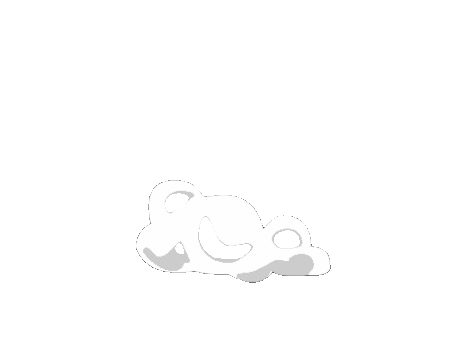 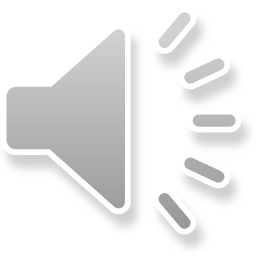 4
4
5
5
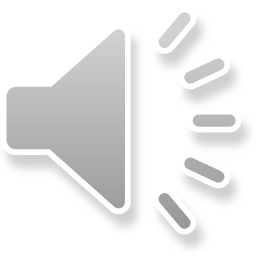 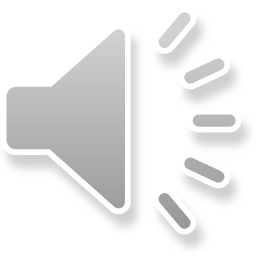 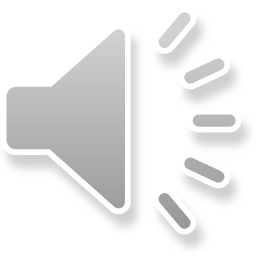 6
3
3
6
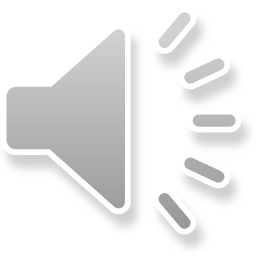 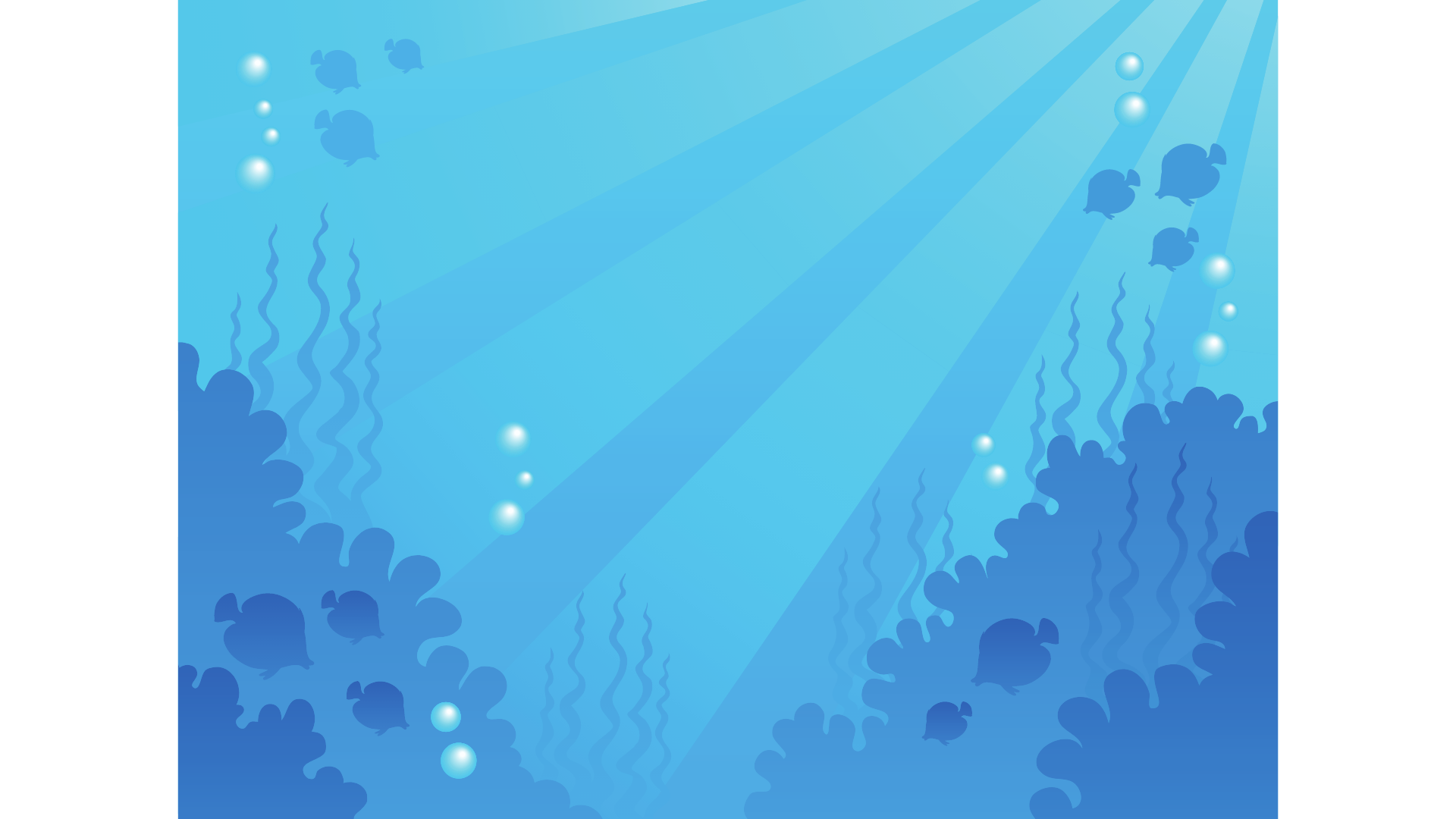 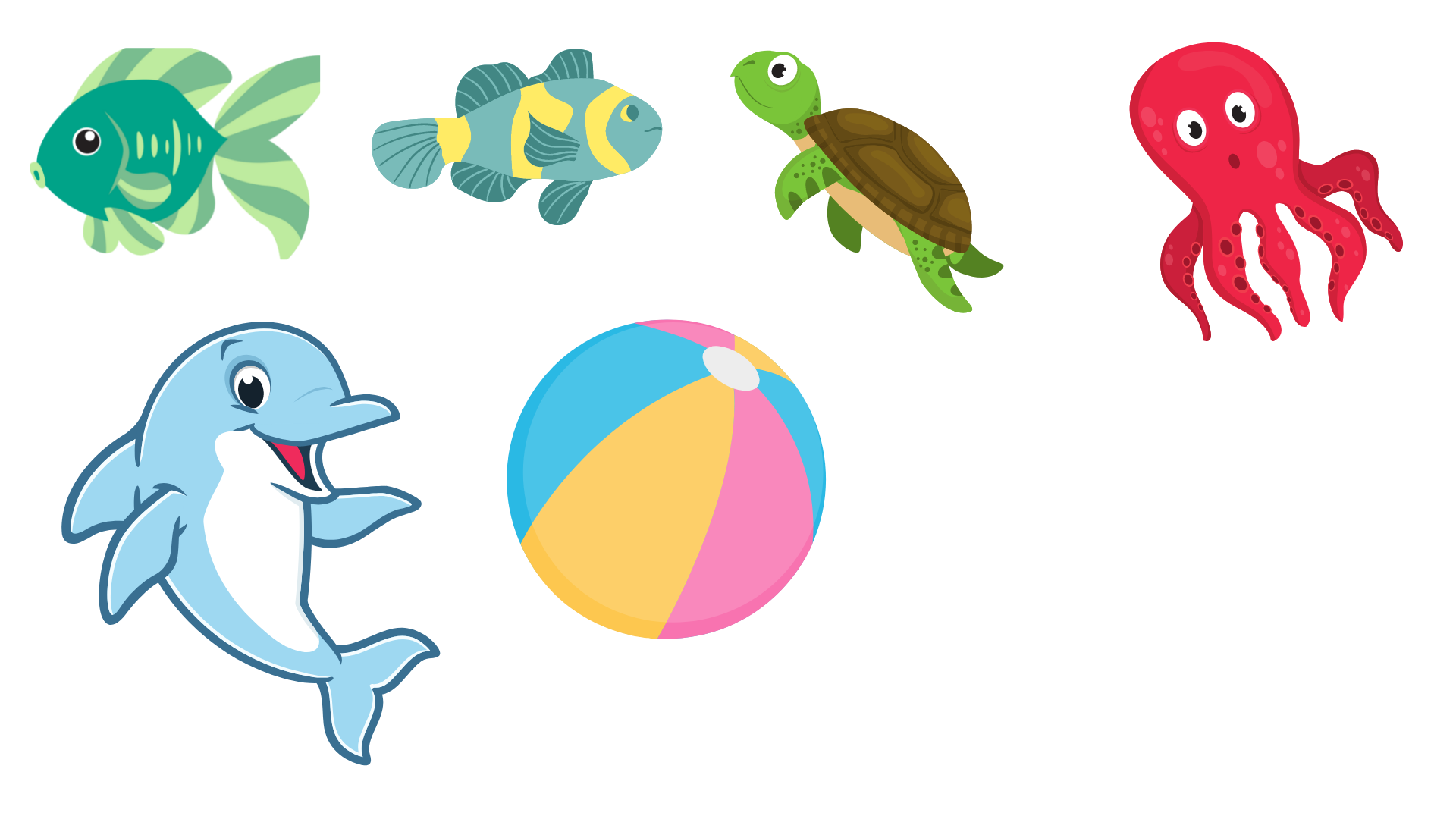 Cảm ơn các bạn đã giúp mình đánh bại các loài vật hung dữ đó nhé!
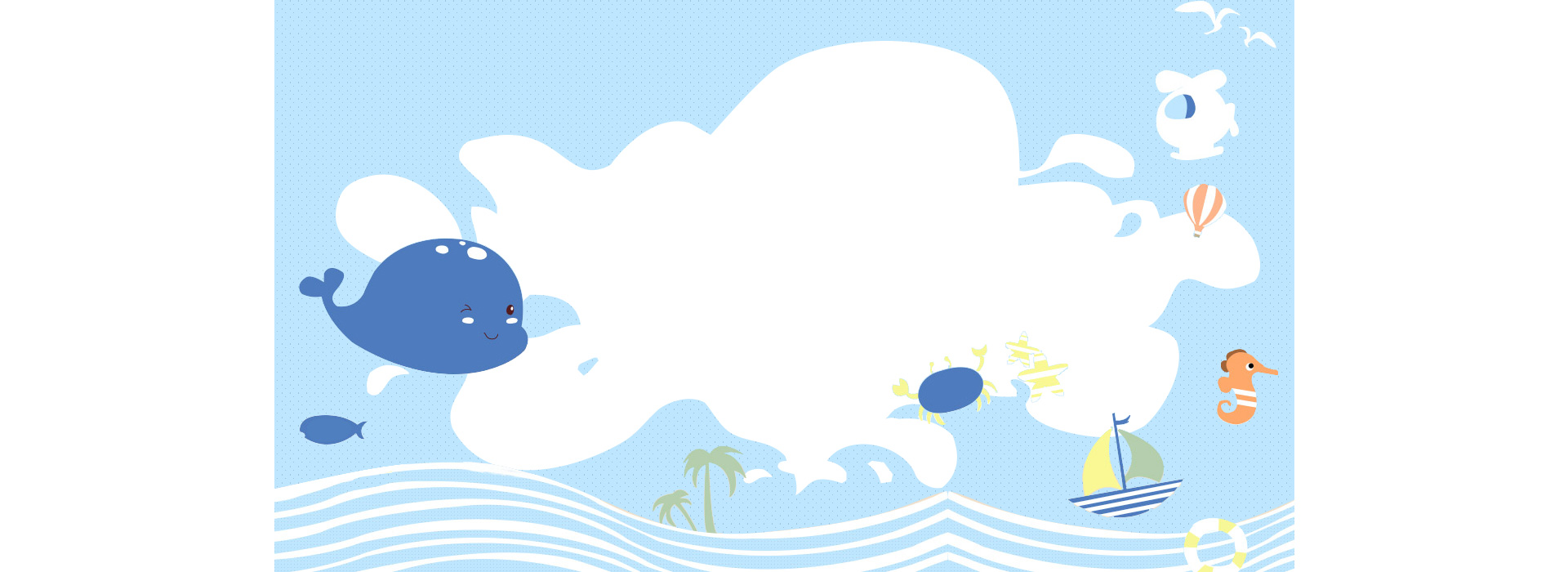 TOÁN 
Bài 8 : Luyện tập chung (Tiết 3)
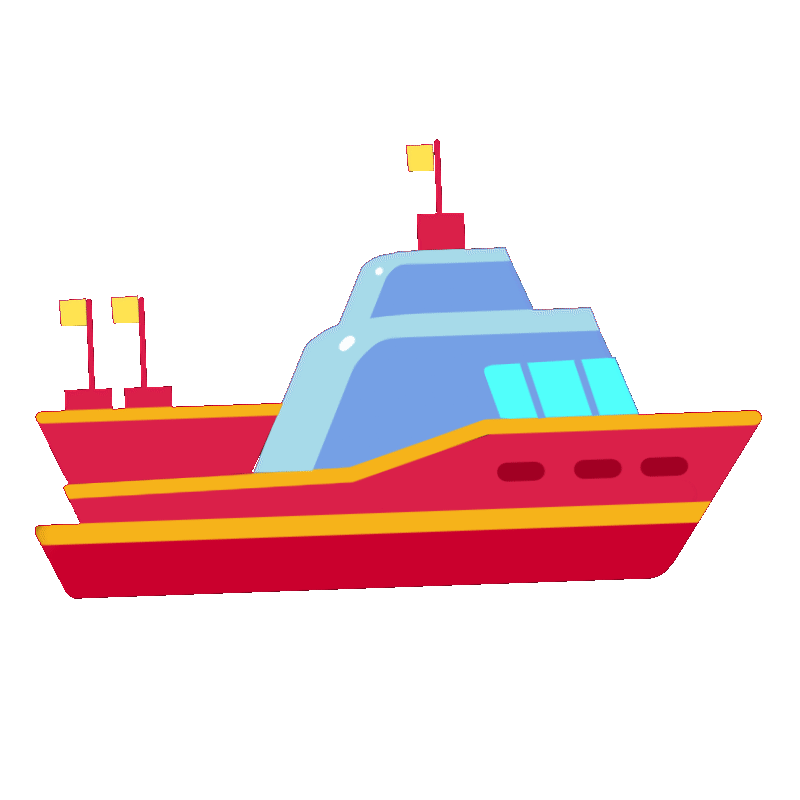 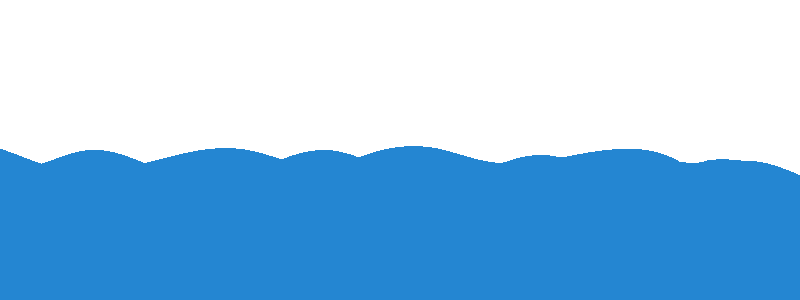 1. Học sinh thực hiện được:
- Thực hiện được phép nhân, phép chia trong bảng đã học.
- Thực hiện được tính nhẩm phép nhân, phép chia có số 0.
- Tính độ dài đường gấp khúc dựa vào phép nhân. 
- Giải được bài toán thực tế liên quan đến phép nhân đã học.
2. Học sinh vận dụng được:
- Làm được các bài tập tính nhẩm, nối các phép tính có cùng kết quả, giải bài toán có lời văn.
YÊU CẦU CẦN ĐẠT
4
1
2
3
2 – LUYỆN TẬP
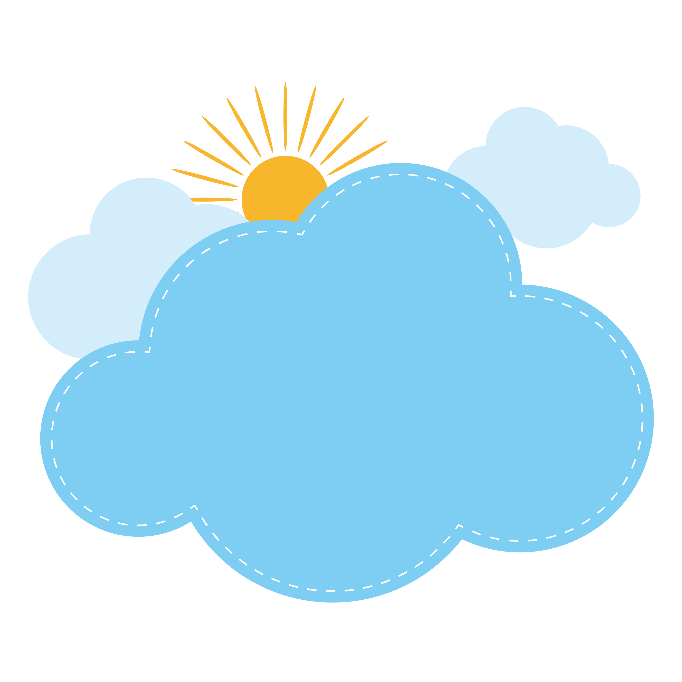 Luyện tập
530 + 56
1
Tính theo mẫu
Mẫu:
0 x 2 = ?
0 x 2 = 0 + 0 = 0
0 x 2 = 0
= 0
0 x 3 
0 x 4
0 x 5
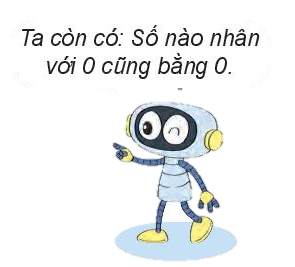 = 0
= 0
Nhận xét: Số 0 nhân với 0 cũng bằng 0
530 + 56
b)
Tính nhẩm.
= 0
= 0
= 0
= 0
0 x 6            0 x 7            0 x 8            0 x 9

0 : 6             0 : 7             0 : 8             0 : 9
= 0
= 0
= 0
= 0
Nhận xét: Số 0 chia cho số nào khác 0 cũng bằng 0
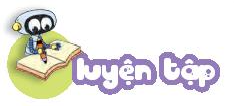 530 + 56
Hai phép tính nào dưới đây có cùng kết quả?
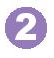 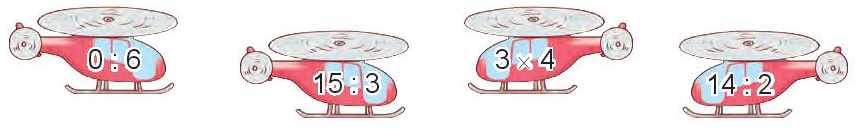 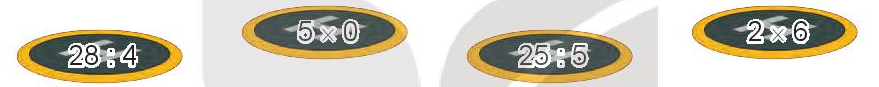 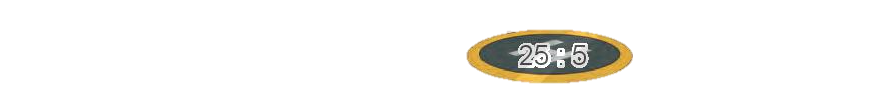 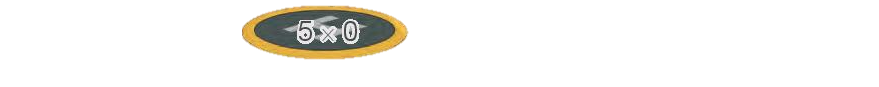 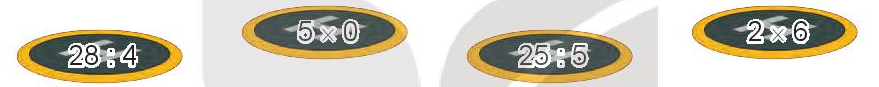 530 + 56
Tổ Một có 8 bạn, mỗi bạn góp 5 quyển vở để giúp đỡ các bạn vùng bị lũ lụt. Hỏi tổ Một góp được bao nhiêu quyển vở?
3
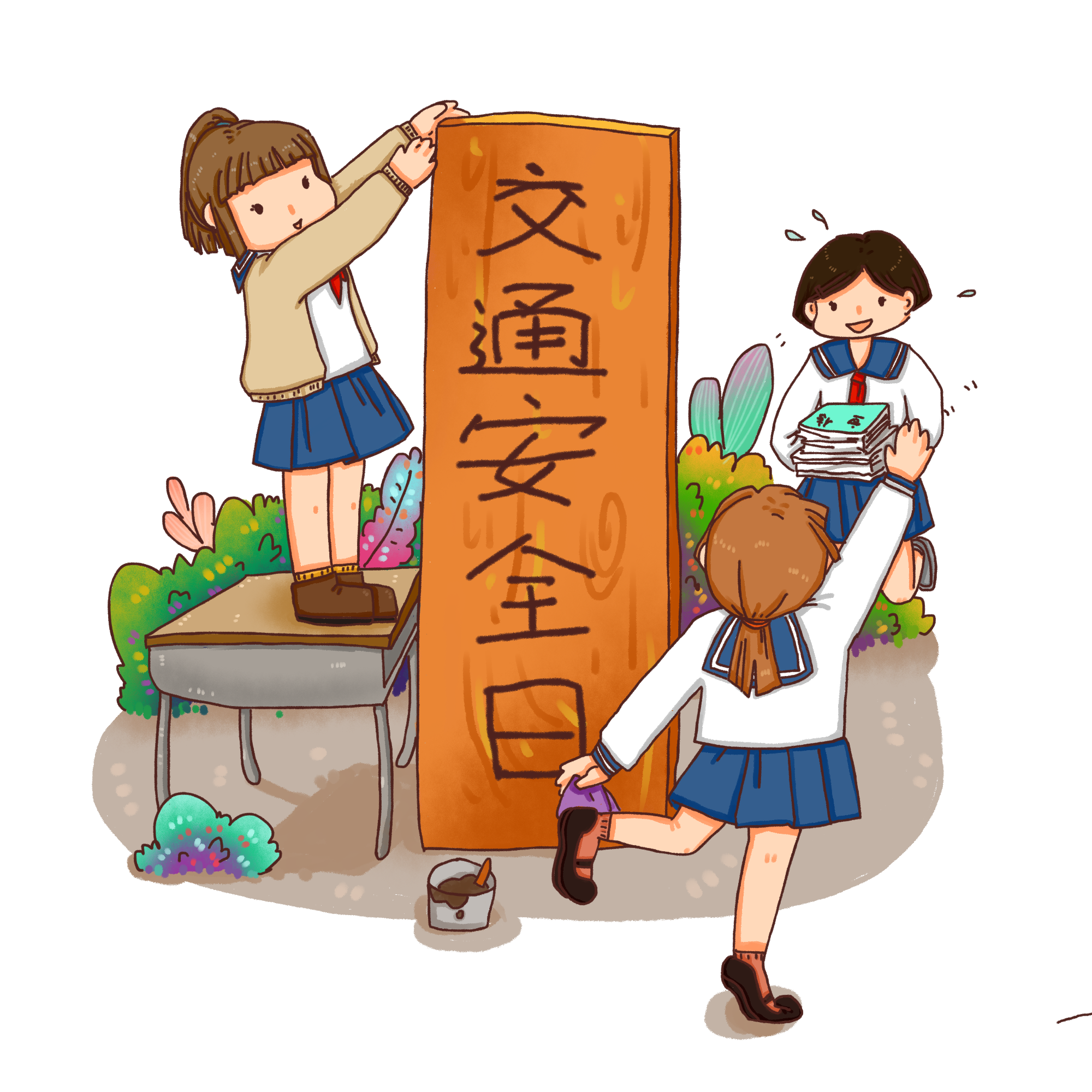 Tóm tắt
1 bạn : 5 quyển vở
8 bạn :...quyển vở?
530 + 56
Tóm tắt
1 bạn : 5 quyển vở
8 bạn :...quyển vở?
Bài giải
		Số quyển vở mà tổ 1 góp được là:
	        5 x 8 = 40 (quyển vở)
		             Đáp số : 40 quyển vở
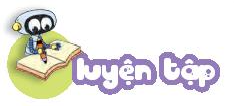 530 + 56
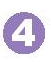 Tính độ dài đường gấp khúc ABCDE.
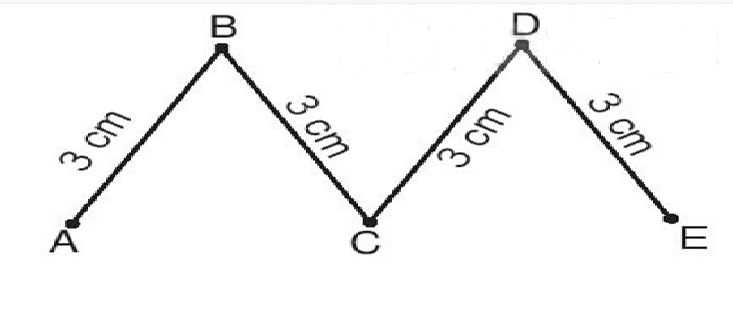 Đường gấp khúc ABCDE gồm 4 đoạn thẳng có cùng độ dài là 3 cm.
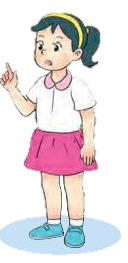 Bài giải
Vậy độ dài đường gấp khúc ABCDE là:
           3 x 4 = 12 (cm)
                   Đáp số: 12 cm
530 + 56
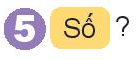 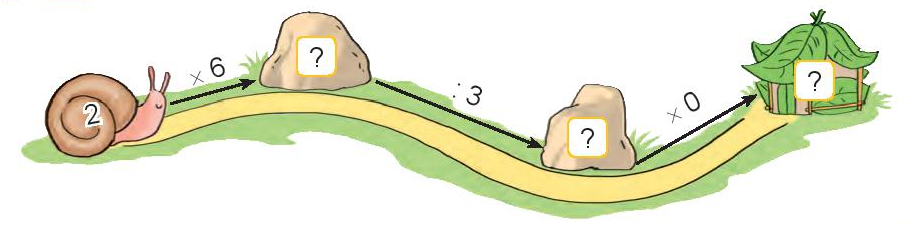 12
0
4
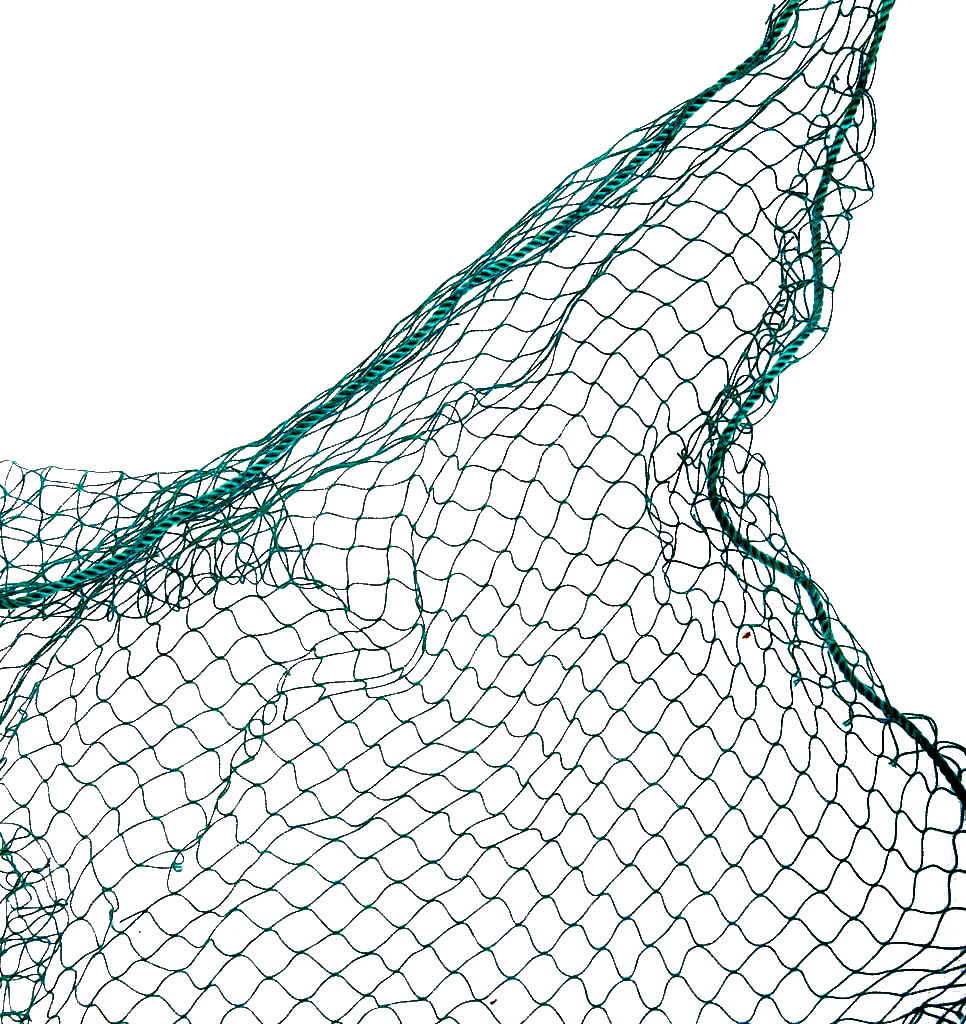 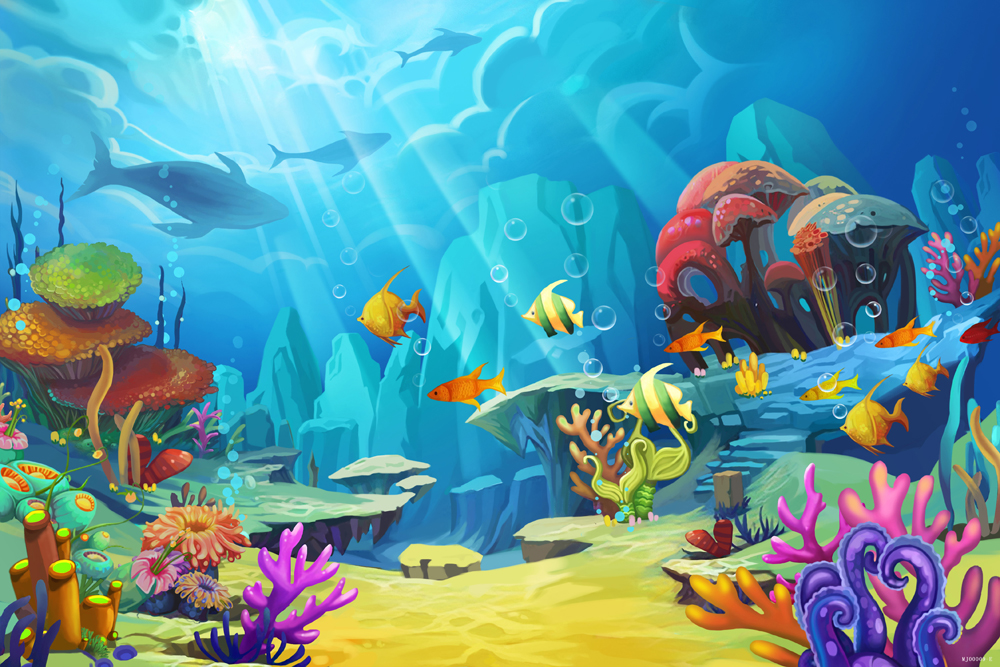 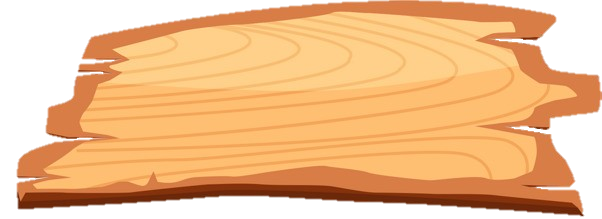 GIẢI CỨU
ĐẠI DƯƠNG
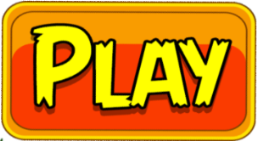 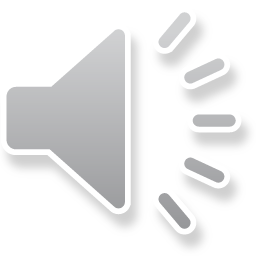 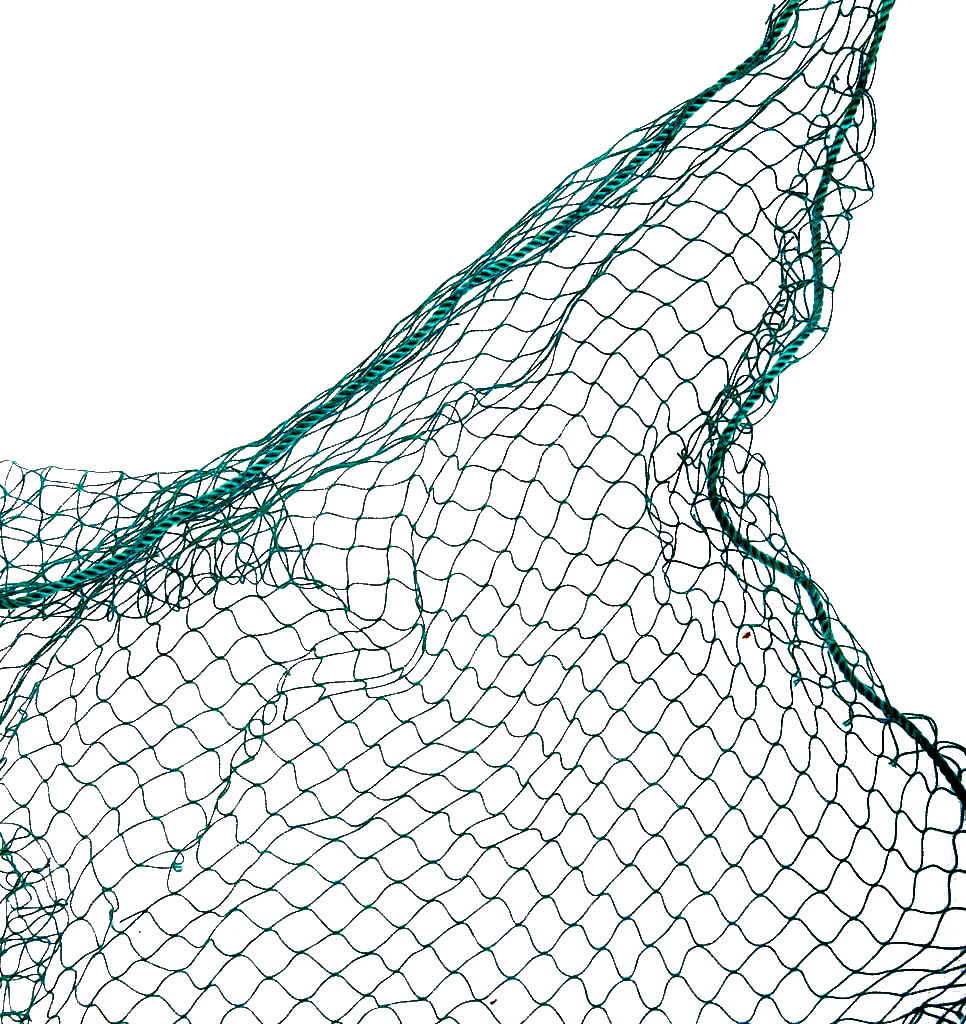 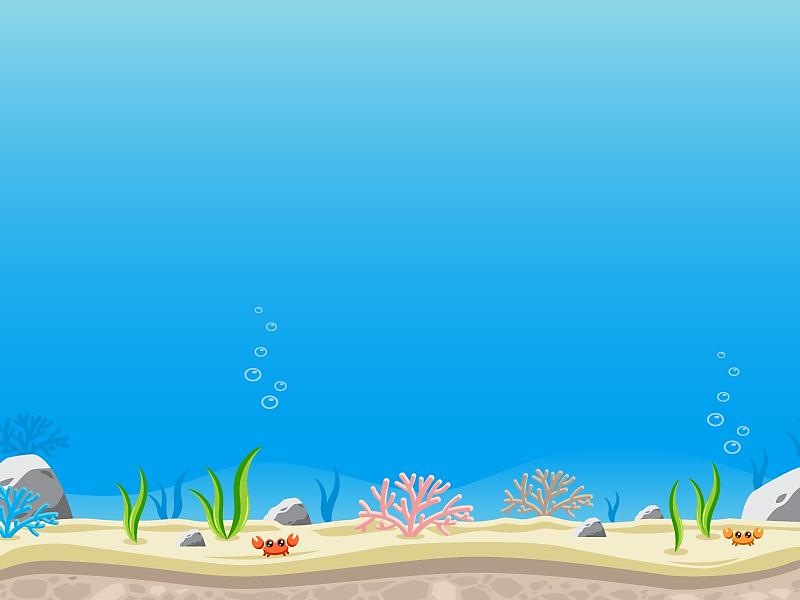 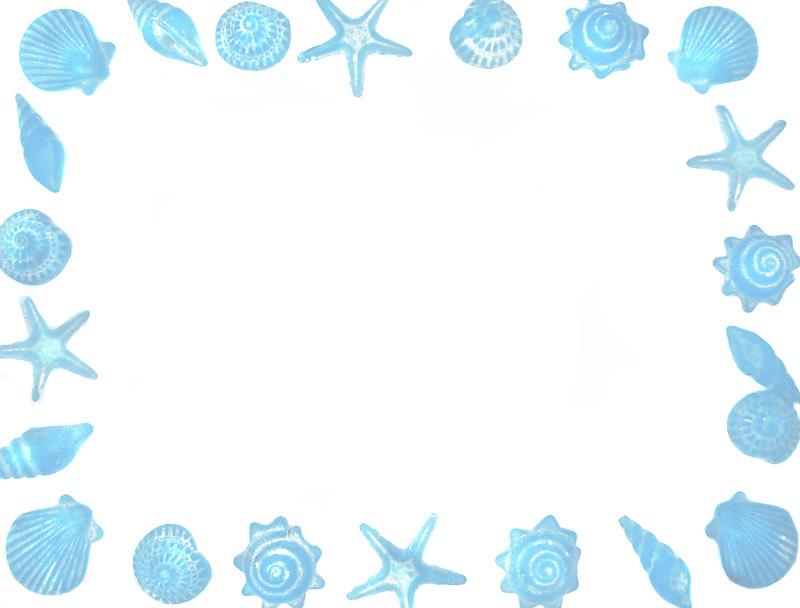 Bắt đầu!
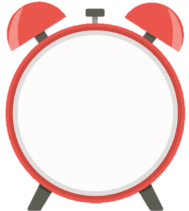 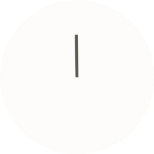 18 : 3 = ?
A. 3
B. 4
D.6
C. 5
HẾT GIỜ
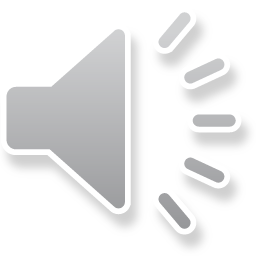 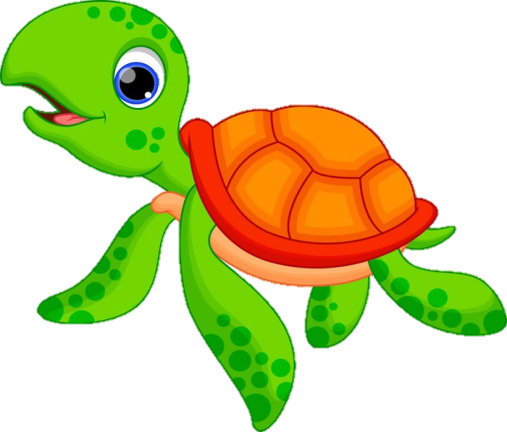 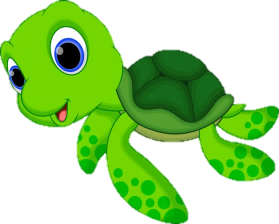 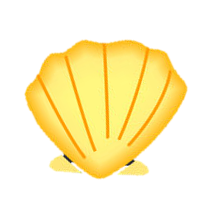 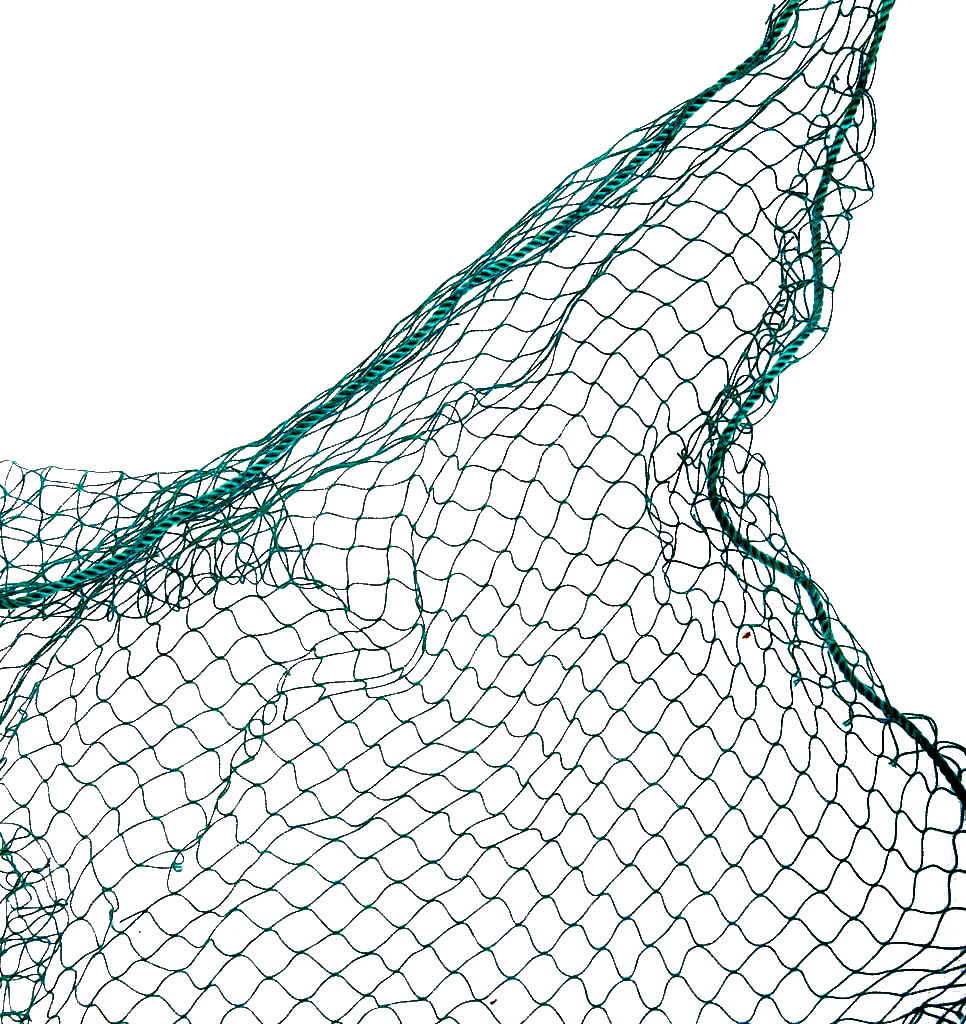 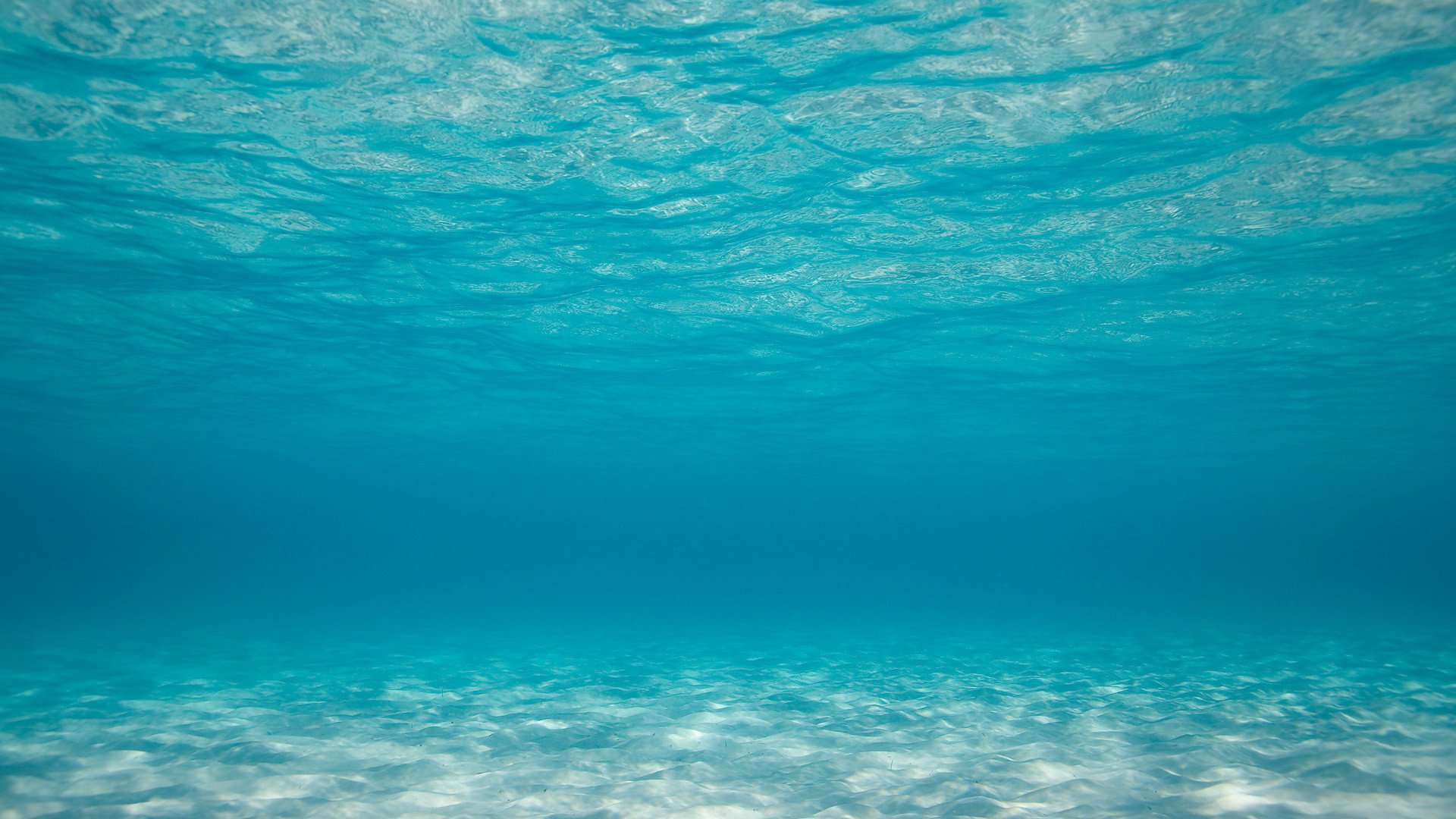 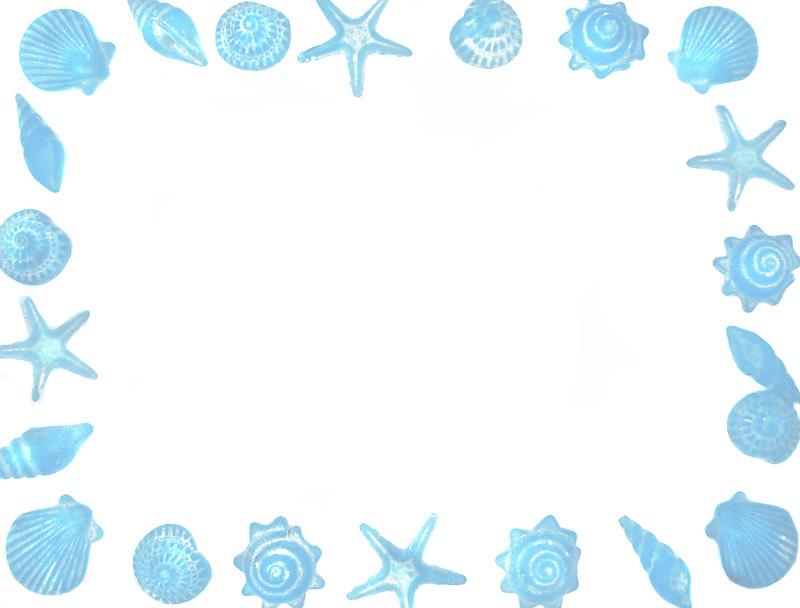 Bắt đầu!
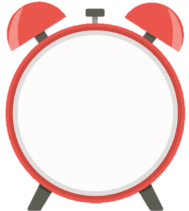 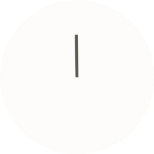 0 : 2 = ?
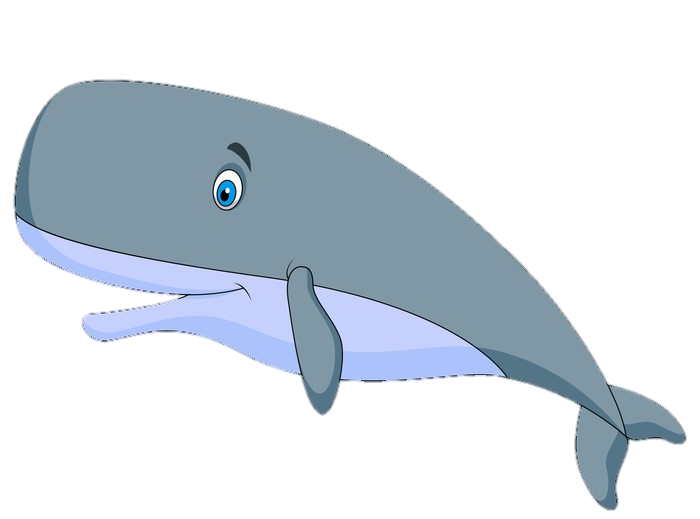 A. 3
B.0
D.1
C.2
HẾT GIỜ
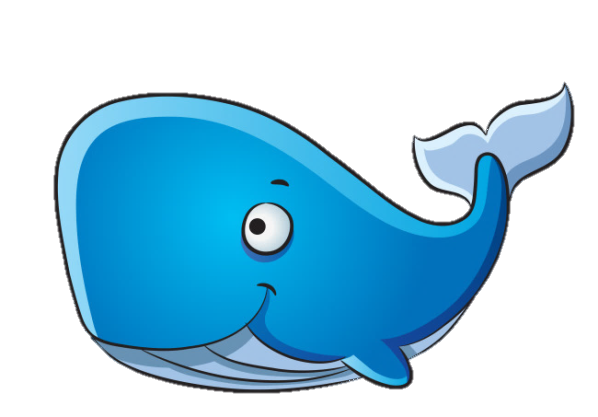 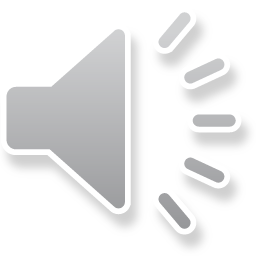 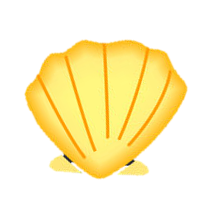 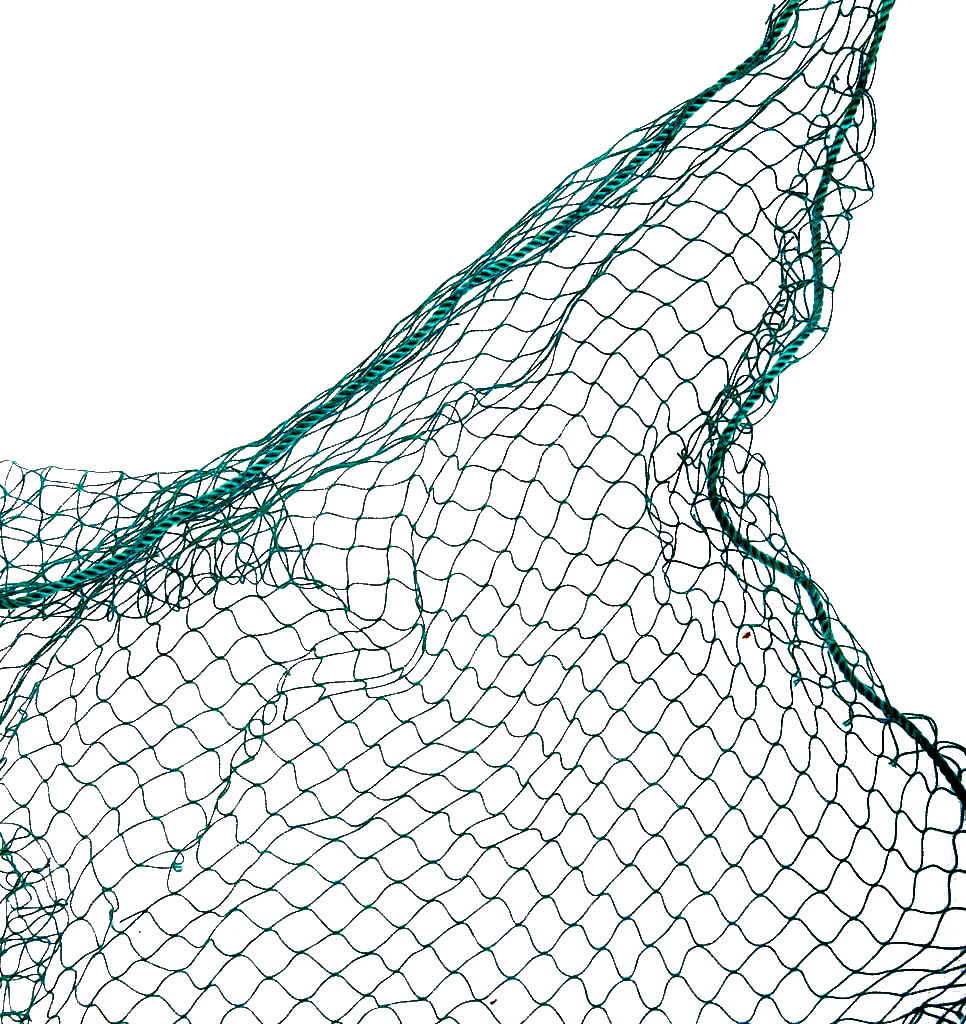 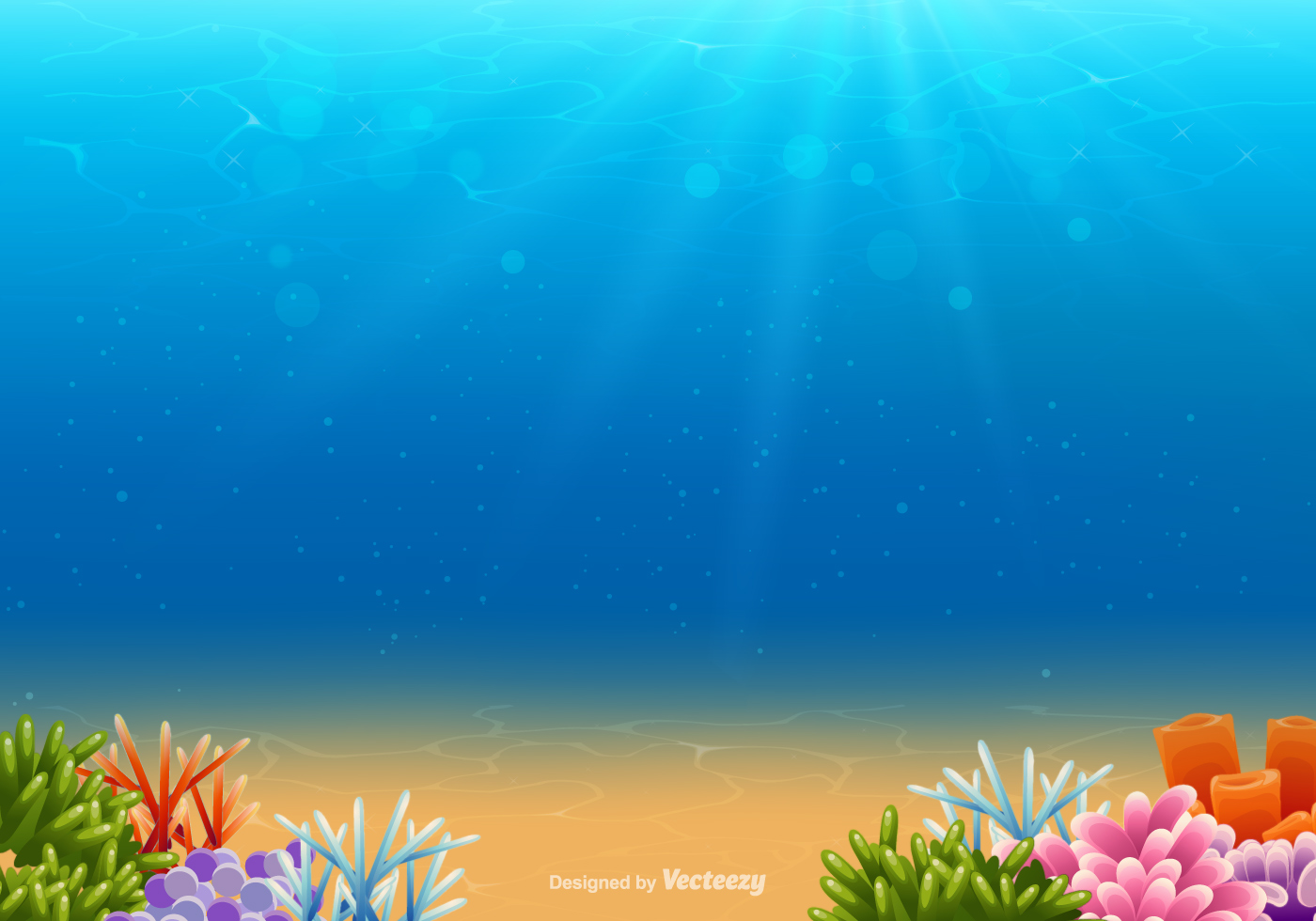 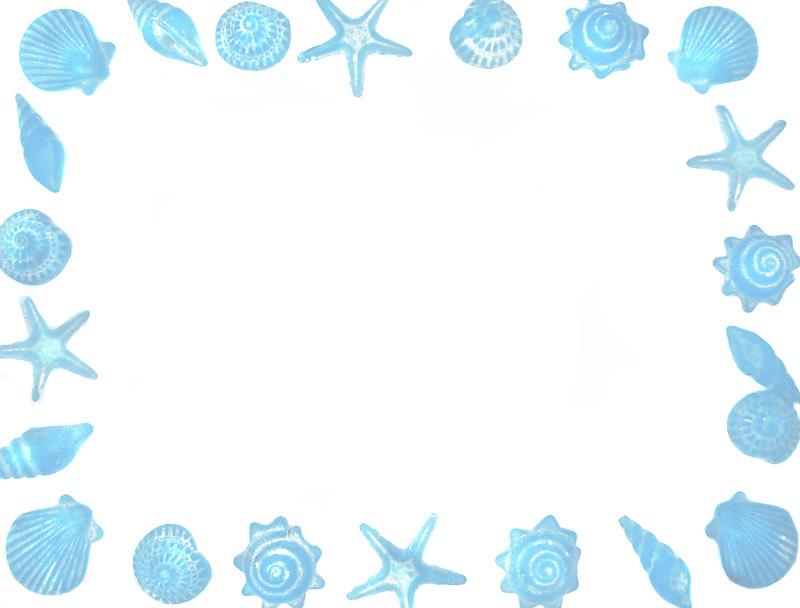 Bắt đầu!
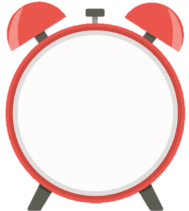 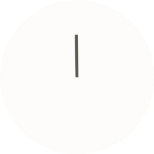 0 x 7 + 7 = ?
A.2
D.0
B.1
C. 7
HẾT GIỜ
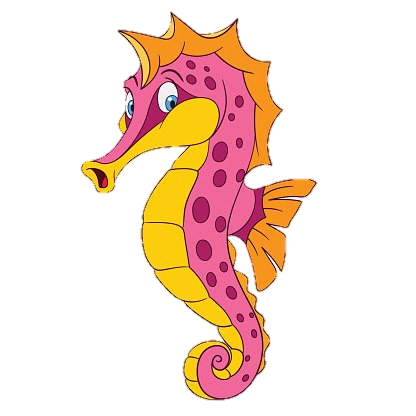 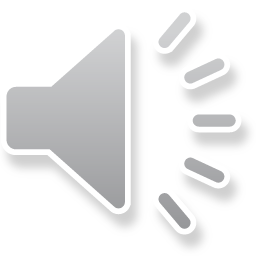 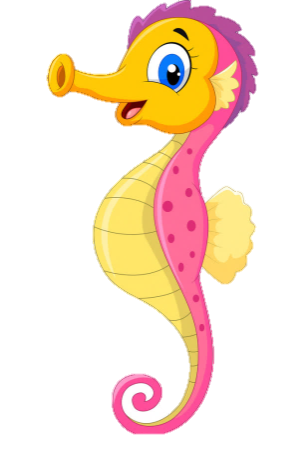 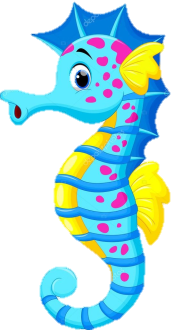 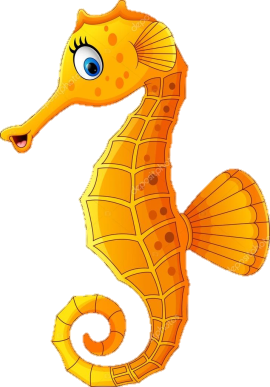 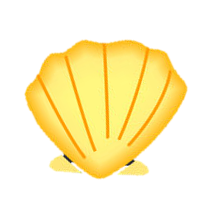 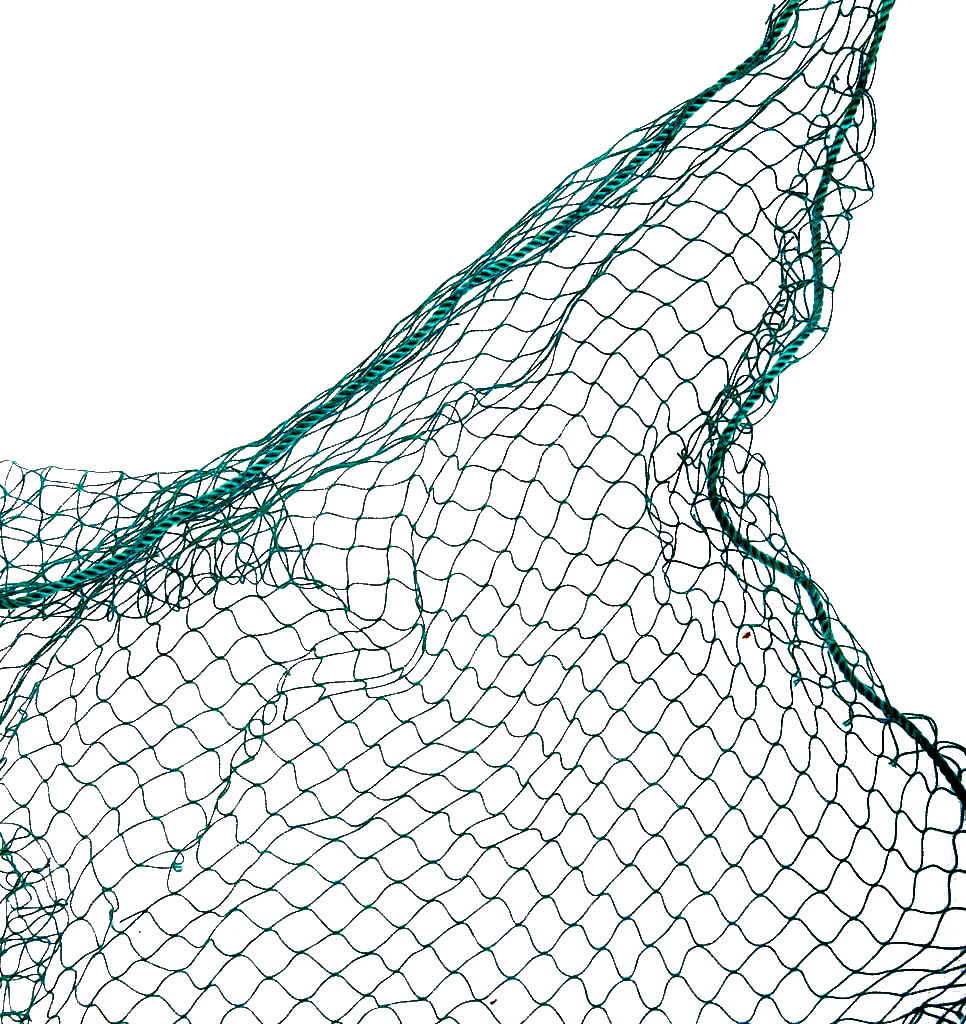 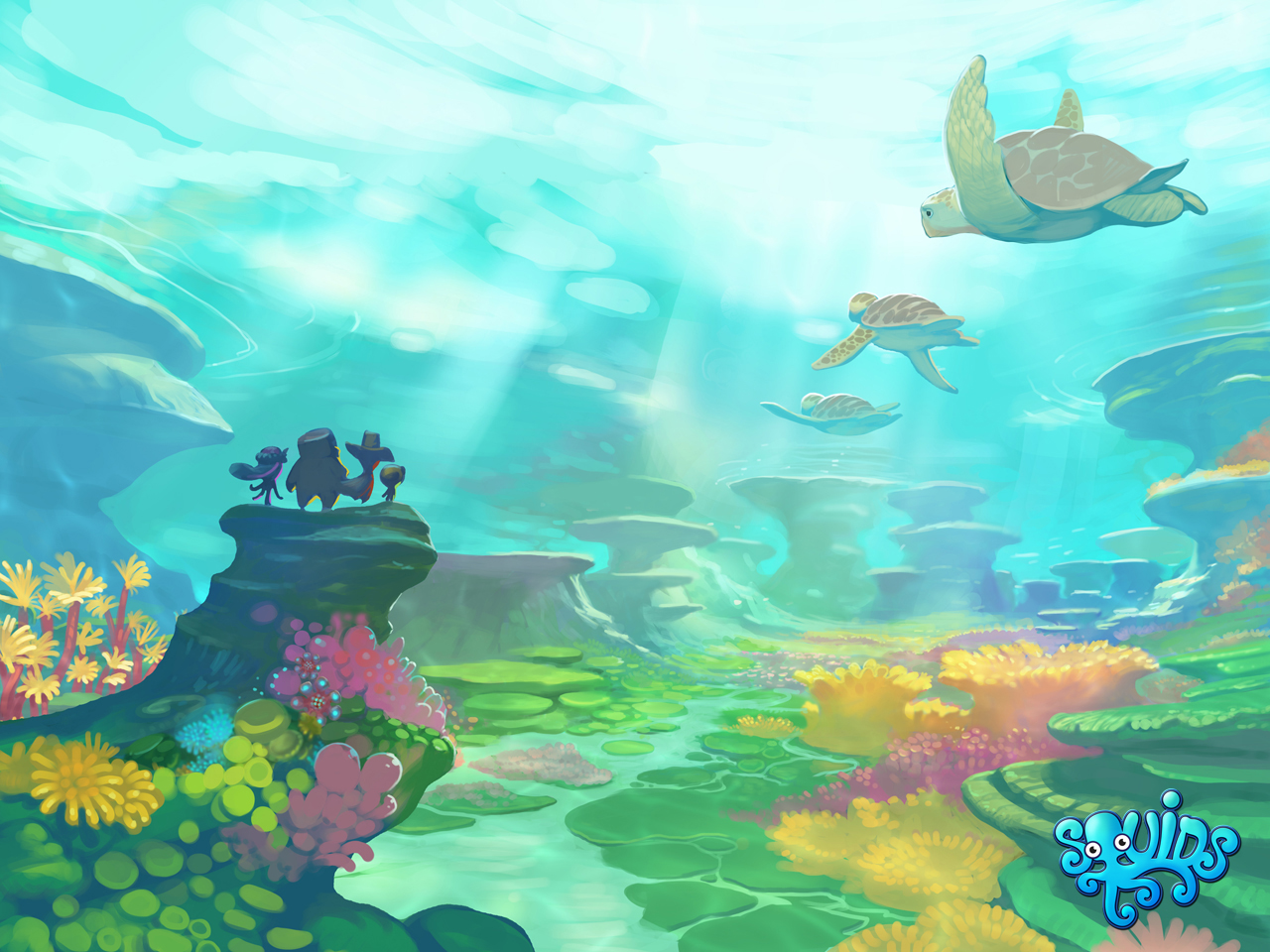 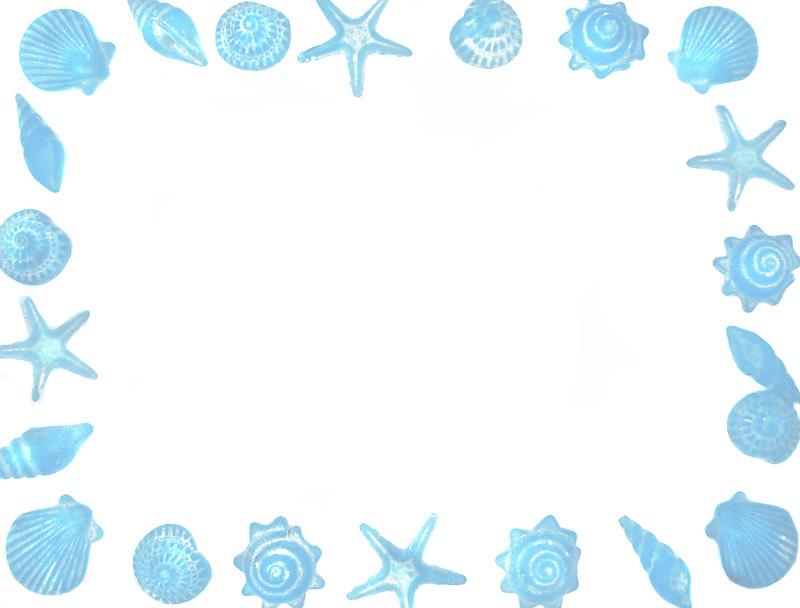 Bắt đầu!
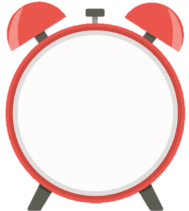 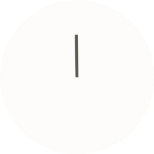 21 : … = 3
A.4
D.6
B.5
C. 7
HẾT GIỜ
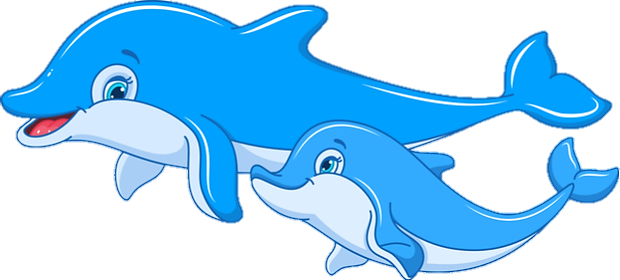 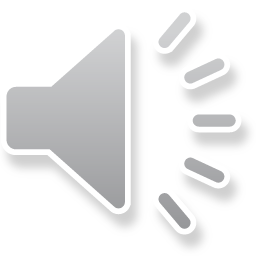 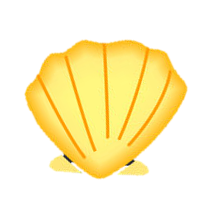 1. Học sinh thực hiện được:
- Thực hiện được phép nhân, phép chia trong bảng đã học.
- Thực hiện được tính nhẩm phép nhân, phép chia có số 0.
- Tính độ dài đường gấp khúc dựa vào phép nhân. 
- Giải được bài toán thực tế liên quan đến phép nhân đã học.
2. Học sinh vận dụng được:
- Làm được các bài tập tính nhẩm, nối các phép tính có cùng kết quả, giải bài toán có lời văn.
YÊU CẦU CẦN ĐẠT
4
1
2
3
3 – HOẠT ĐỘNG TIẾP NỐI
Ôn lại các bảng nhân, bảng chia đã học.
 Chuẩn bị bài : Bảng nhân 6, bảng chia 6.
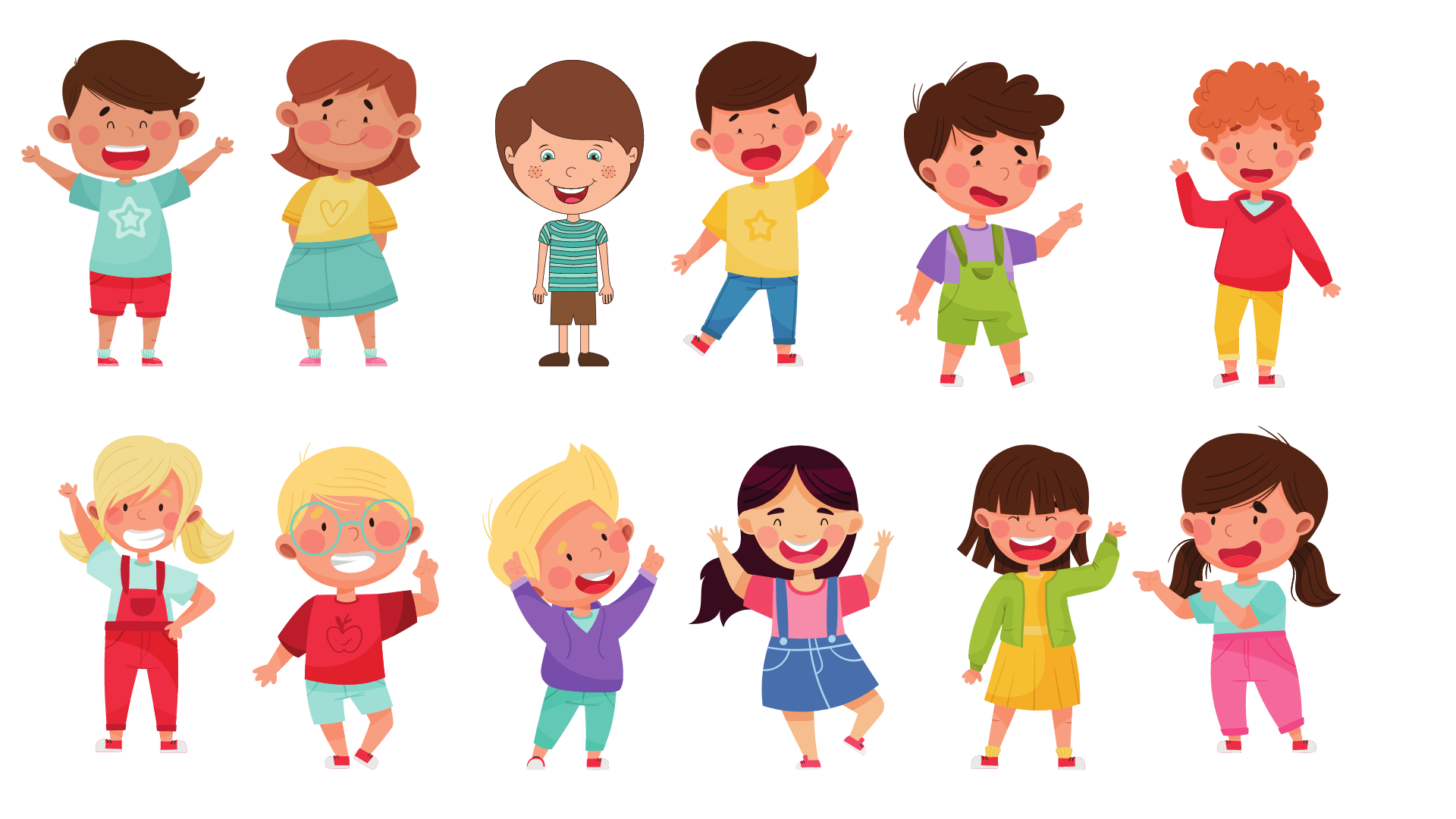 CHÀO TẠM BIỆT VÀ HẸN GẶP LẠI
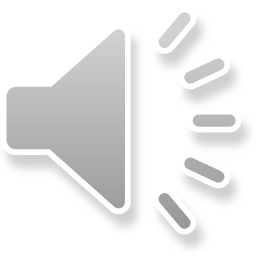 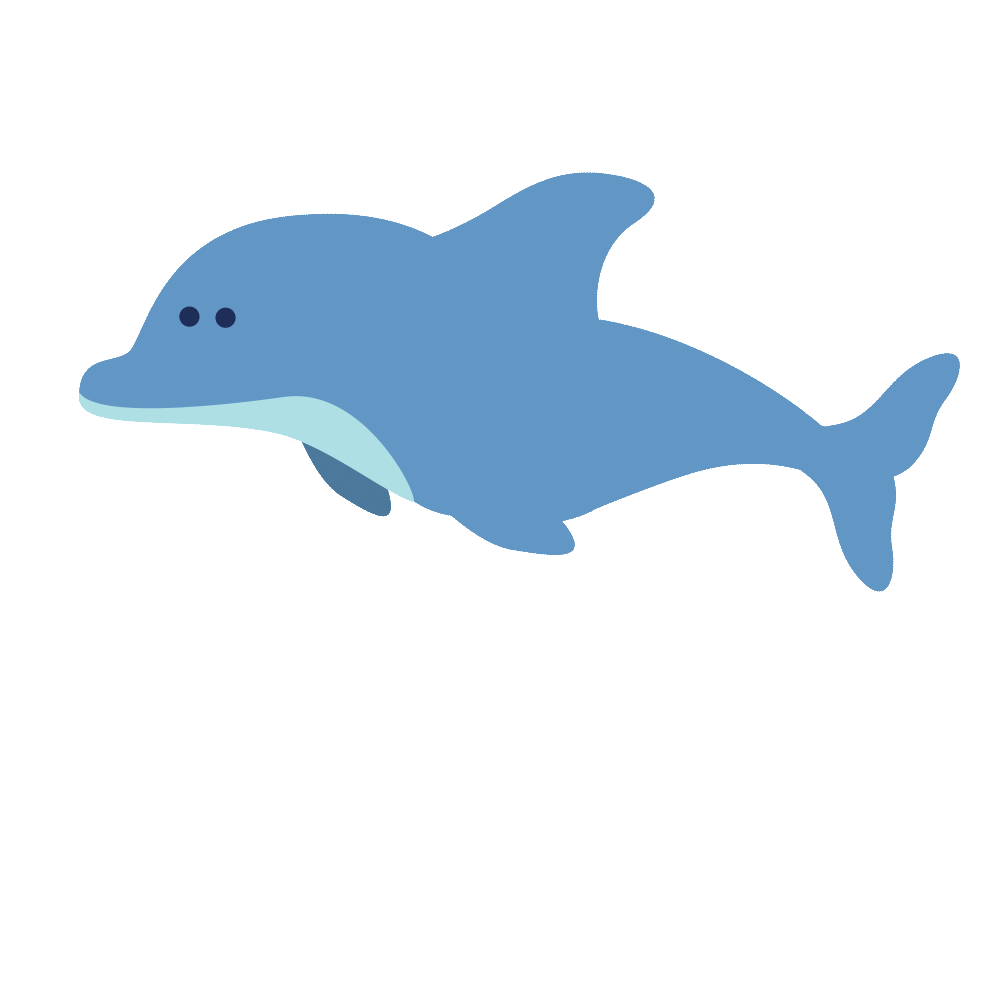 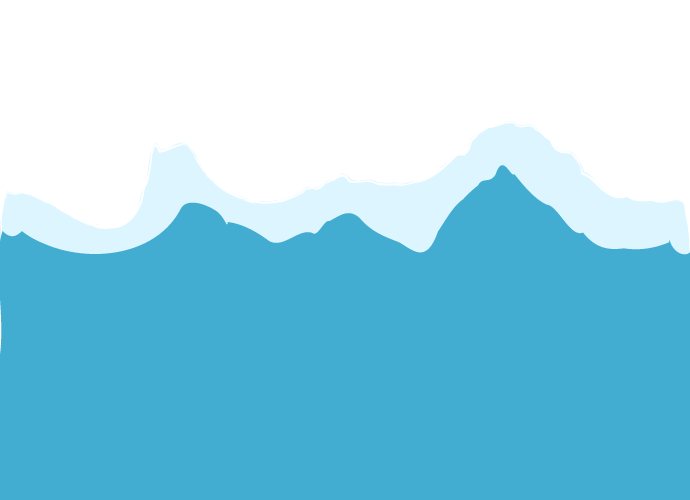